The Electron-Ion Collider
Lecture 1&2
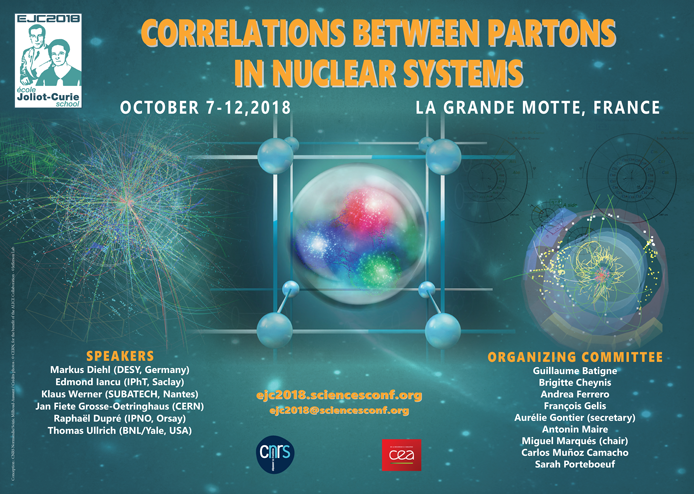 Thomas Ullrich (BNL/Yale)
EJC2018, October 11-12, 2018
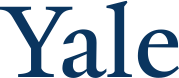 Over 800 people from 169 institutions and 29 countries are working hard to make it happen within the next decade.

I am one of them.
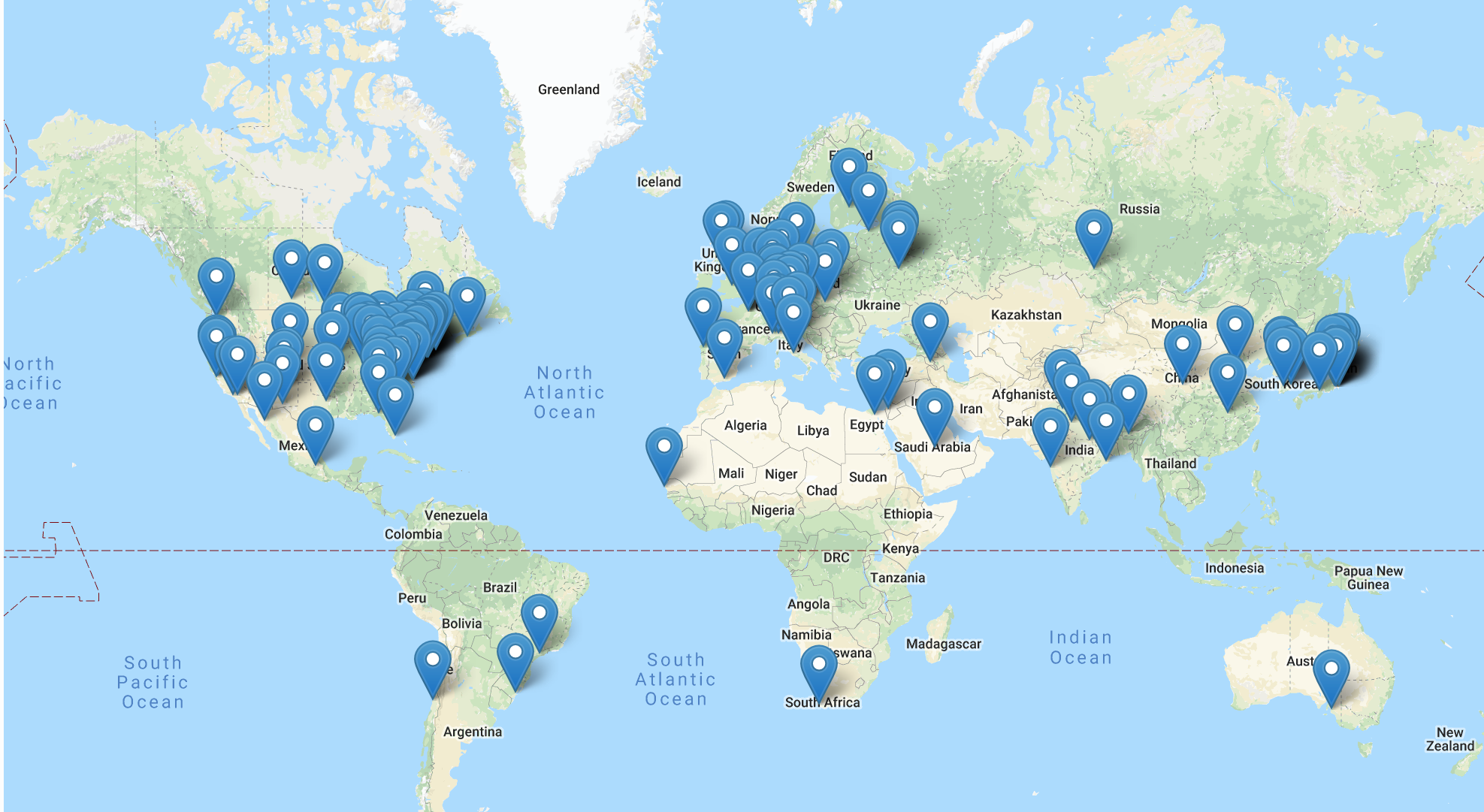 The Electron-Ion Collider
does not exist
Yet!!
[Speaker Notes: 822 members
173 institutions
30 countries (7 world regions)
Experiment Scientists: 475, Theory Scientists: 163, Accelerator Scientists: 142, Support: 3, Other: 39]
e′
The Electron-Ion Collider on One Page
e
p or A
The Electron-Ion Collider will be a machine for learning about the secrets of gluons that binds the building blocks of visible matter in the universe.
Tools:
The world’s first polarized electron-polarized proton collider
The world’s first electron-heavy ion collider
Fine resolution inside proton down to 10-18 meters
Counter rotating beams of electrons and protons/ions collide at an interaction point
The probe (electron) is structure-less and scatters off a “target”. The process is called Deep Inelastic Scattering.
Syllabus
Probing Matter
Scattering Experiments
Electron Scattering
Quark Models and QCD
Static Quark Model
QCD
Gluons
Studying Matter at the Smallest Scale
DIS & Kinematics
Structure Functions
Parton Distribution Function
The Frontiers of Our Ignorance 
Mass 
Cross-Sections
Saturation
Spin Puzzle
Imaging
Fragmentation
Landscape of QCD
Big question and what we need to answer them
Realization of an EIC
Detectors
Examples of Key Measurements at an EIC
Spin of the proton
Imaging
Structure Functions and Nuclear PDFs in eA Collisions
Dihadron Correlations
Diffractive physics in eA
Closing comments and further reading
Probing Matter
Scattering of protons on protons
is like colliding Swiss watches to find out how they are build.
             
                      R. Feynman
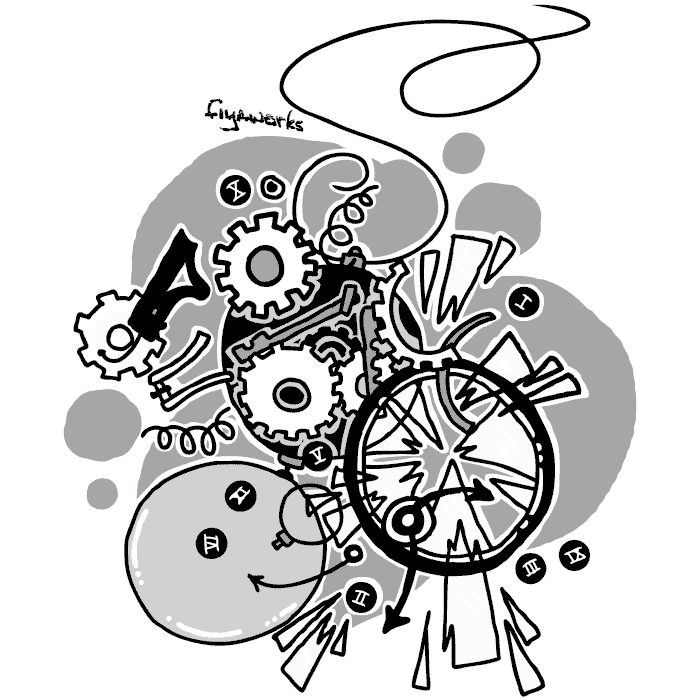 Probing Matter (1909)
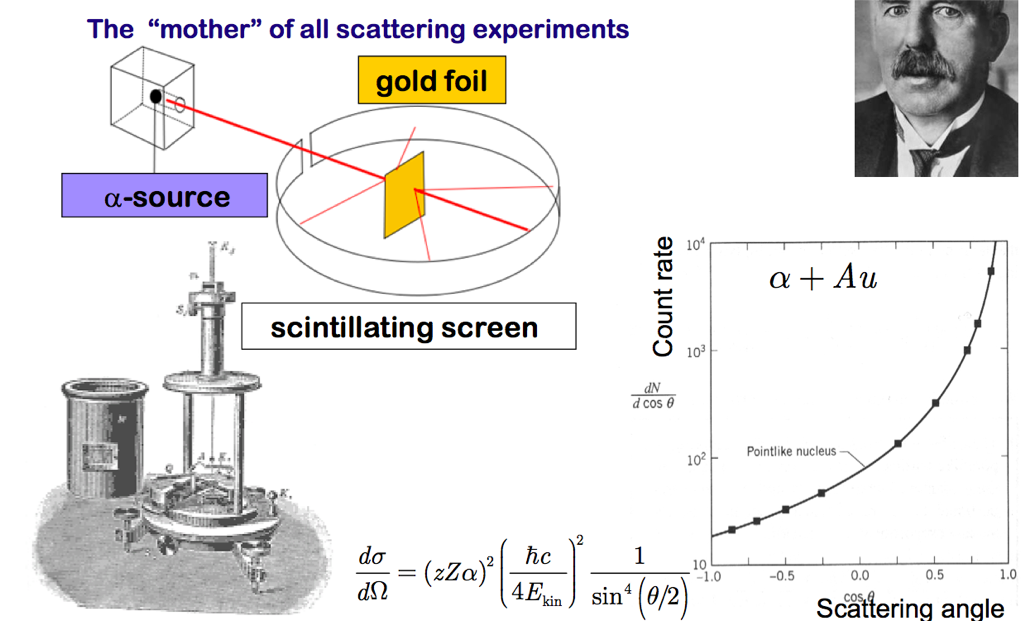 Detail of gold foil (Thomson):
Observed
result:
Elastic scattering of charged particles in Coulomb field (point-like source):
Predicted
result:
Thomson’s 
Plum Pudding Model
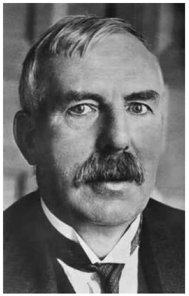 Positive Nucleus Theory
explain a deflection:
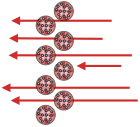 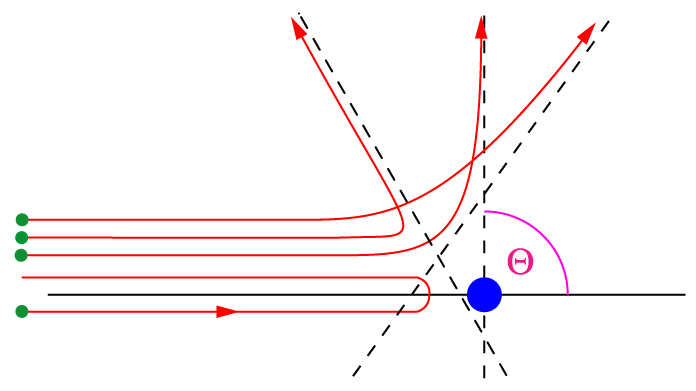 a
a
The first exploration of subatomic structure was undertaken by Rutherford at Manchester using Au atoms as targets and a particles as probes.
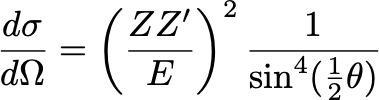 Expected
marks on screen
a
Z
Au
Z¢
E
[Speaker Notes: \frac{d\sigma}{d\Omega} = \left( \frac{Z Z^\prime}{E}\right)^2 \frac{1}{\sin^4 (\frac{1}{2} \theta)}]
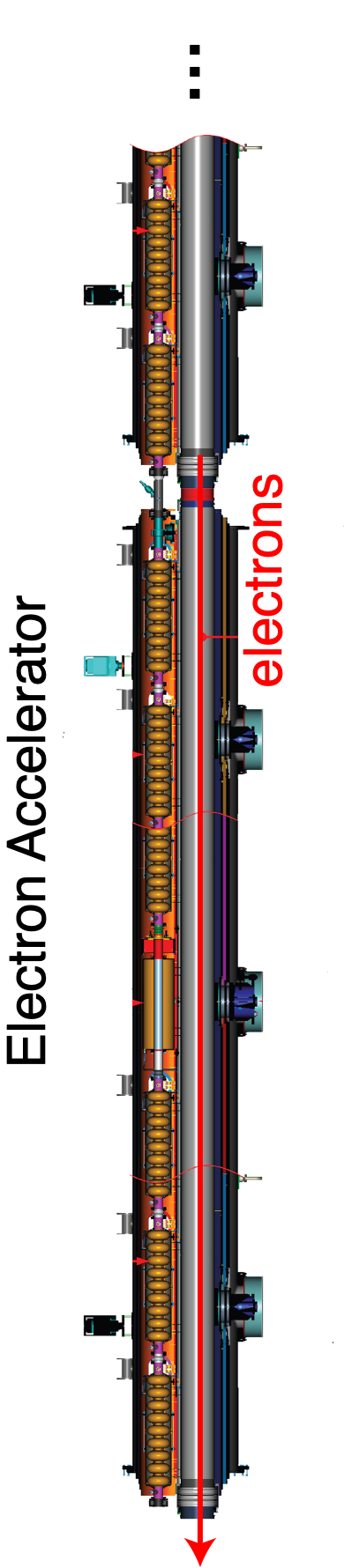 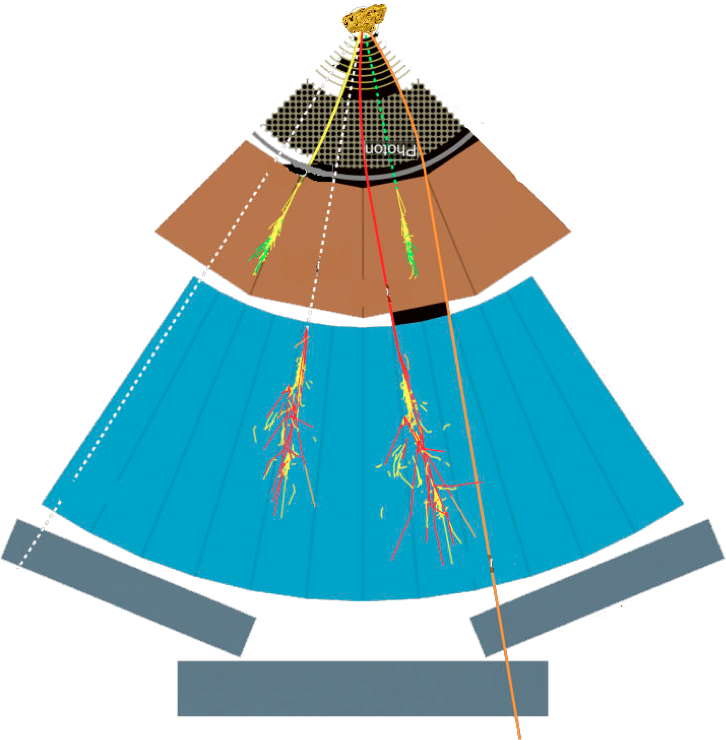 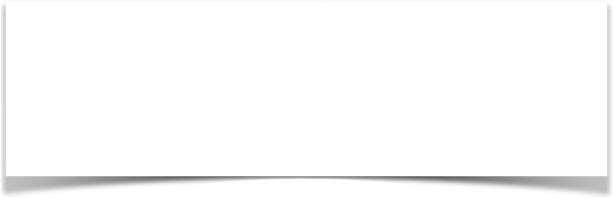 Studying Matter at Small Scales
Note: Optical/electron microscopy involve the diffraction, reflection, or refraction of electromagnetic radiation/electron beams interacting with the target, and the collection of the scattered radiation to create an image. They don’t go deep.
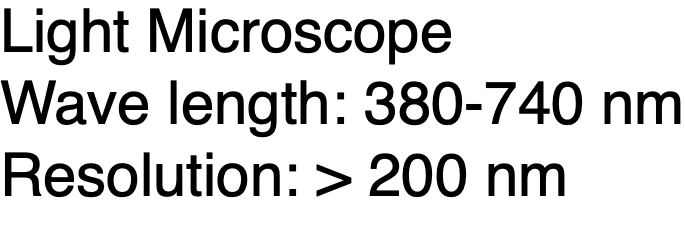 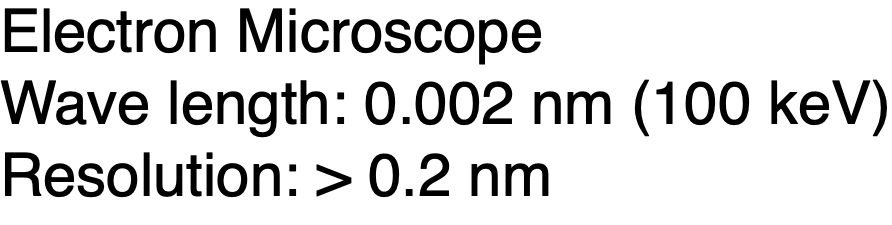 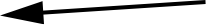 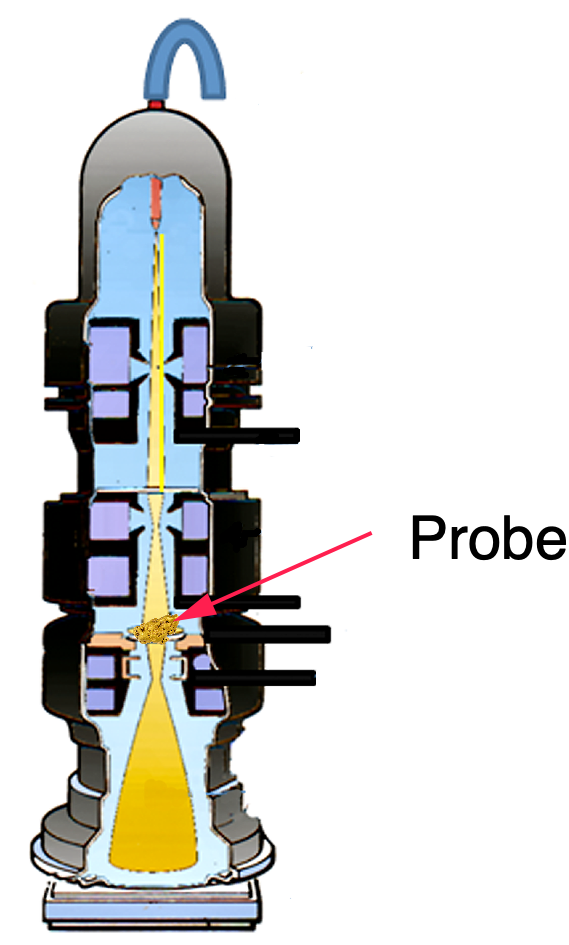 Target
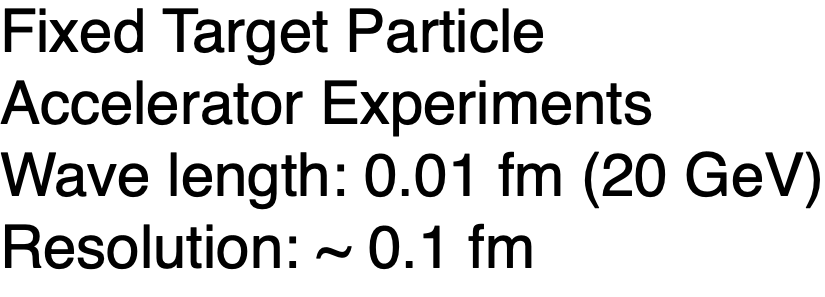 Detector
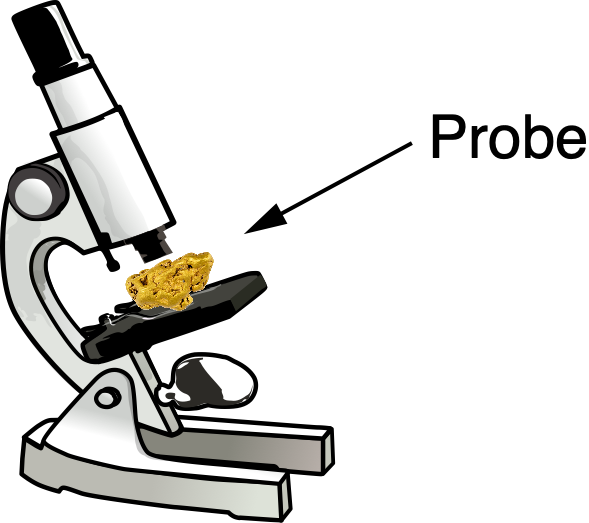 SLAC, EMC, NMC, E665, BCDMS,
HERMES, JLab, COMPASS, …
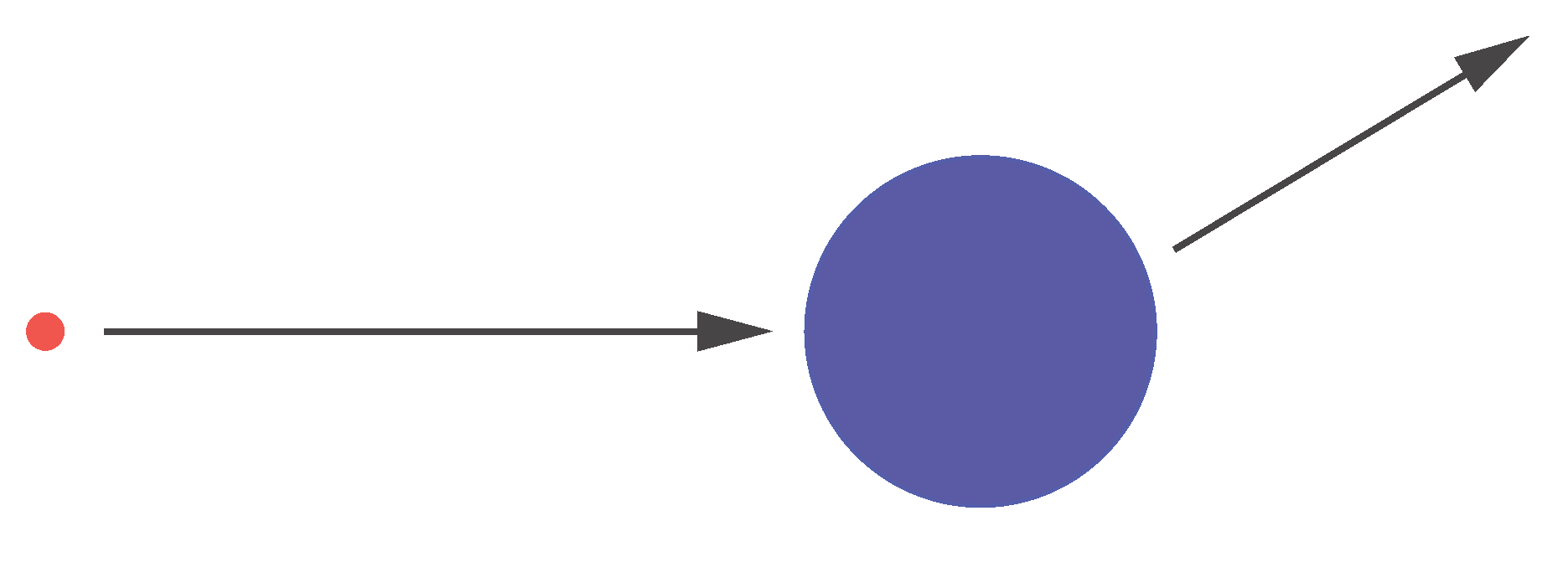 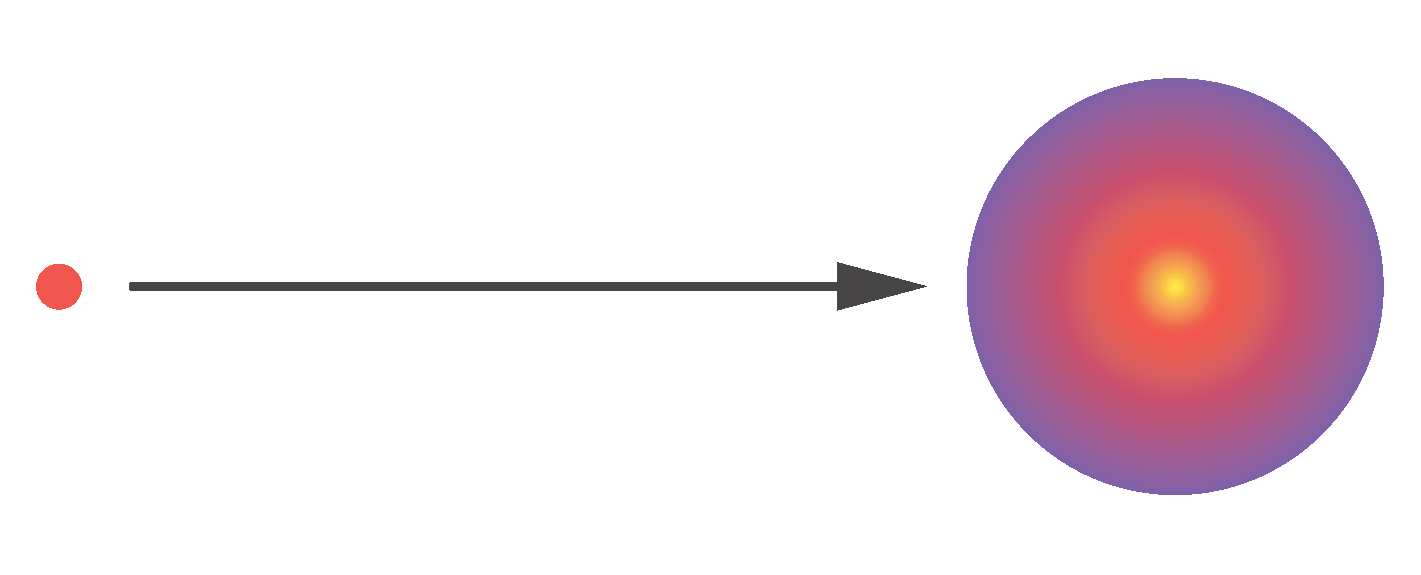 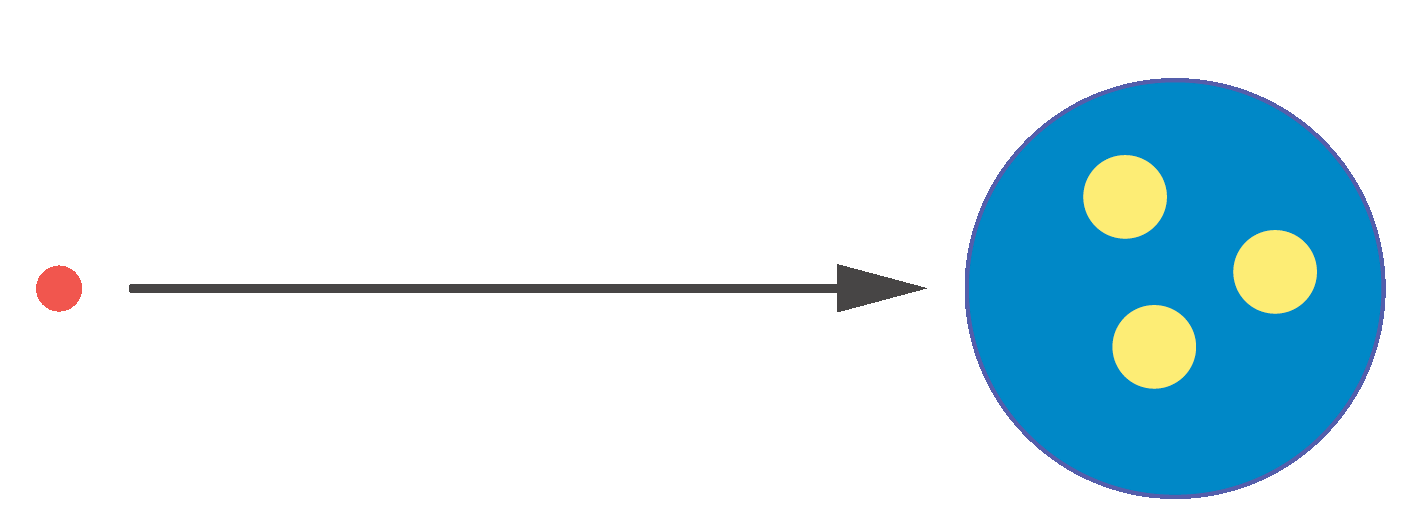 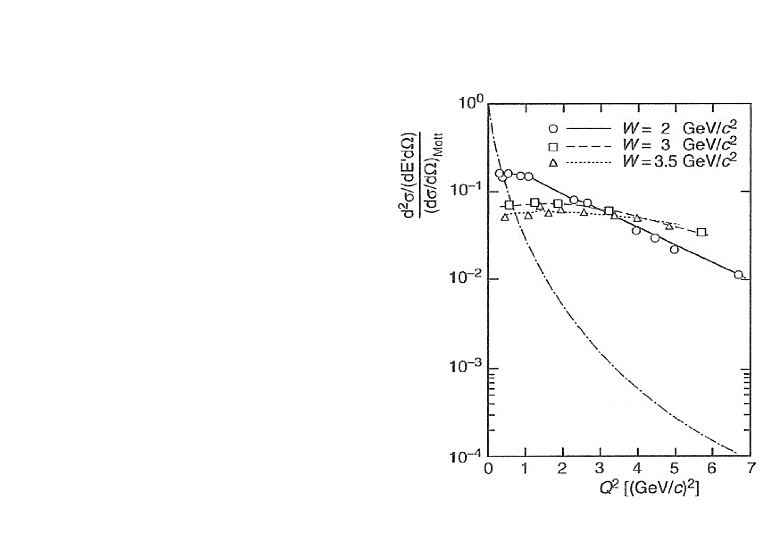 electron
beam
proton
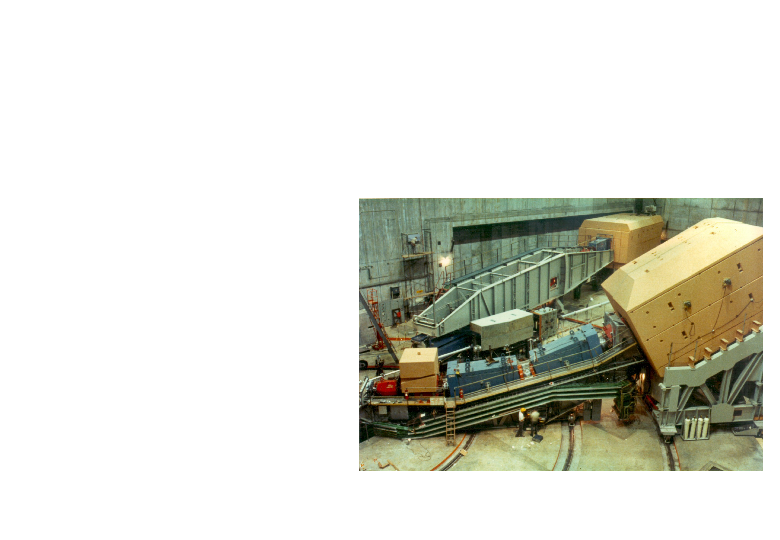 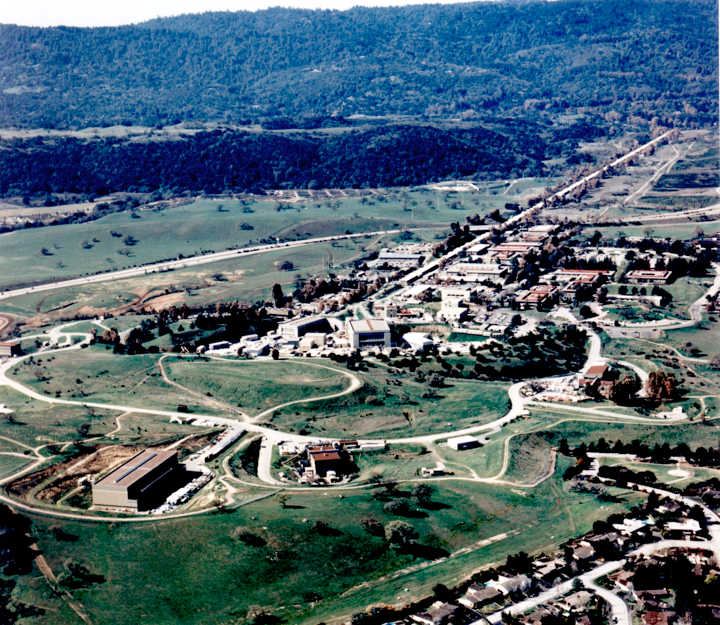 Probing Matter with Electrons
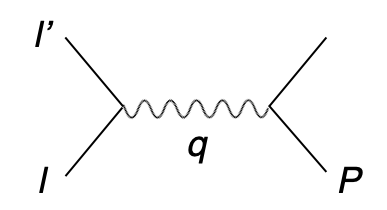 Mott = Rutherford + Spin
?
?
electron
p2
?
elastic:
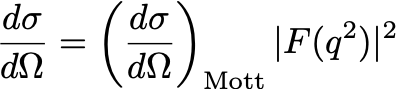 The SLAC experiments in the 1960s established the 
quark model and our modern view of particle physics.
p1
Target
Detector
inelastic
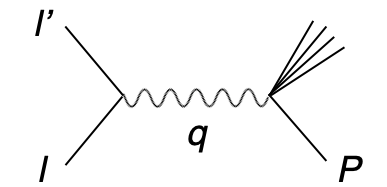 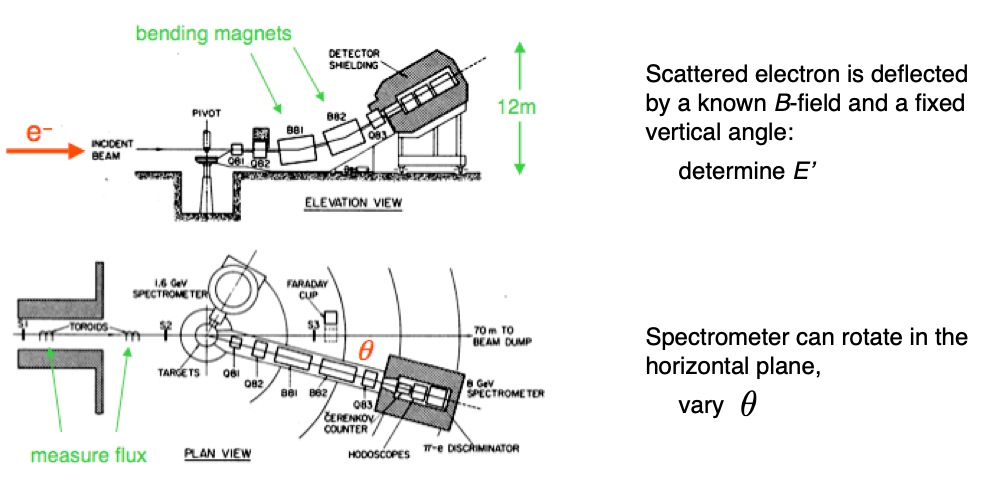 inelastic:
Detector
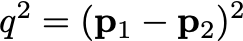 Constant F(q2):
Þ scattering on point-like constituent of the nucleon
	   quarks
Formfactor: F(q2)
Fourier transform 
of charge distributions
elastic
[Speaker Notes: Parton Model (Feynman & Bjorken): nucleons as made up of point-like constituents 
provides a very simple framework for calculating scattering cross-sections
as well as structure functions. 
Parton Model: every object with a finite size has a formfactor and therefore experiences a dependence of
the 4-momentum transfer (Q2 dependence) from the scattered particle.

\frac{d\sigma}{d\Omega} = \left( \frac{d\sigma}{d\Omega} \right)_\mathrm{Mott} |F(q^2)|^2
q^2 = (\mathbf{p}_1 - \mathbf{p}_2)^2

Friedmann, Kendall, Taylor]
Quarks Gluons and QCD
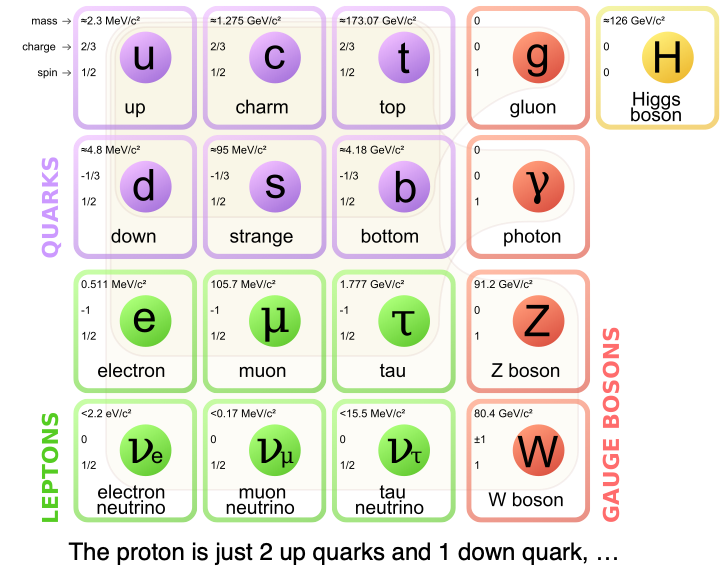 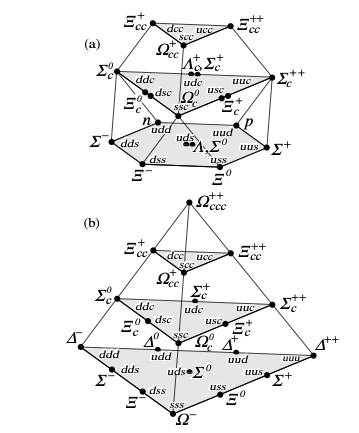 q
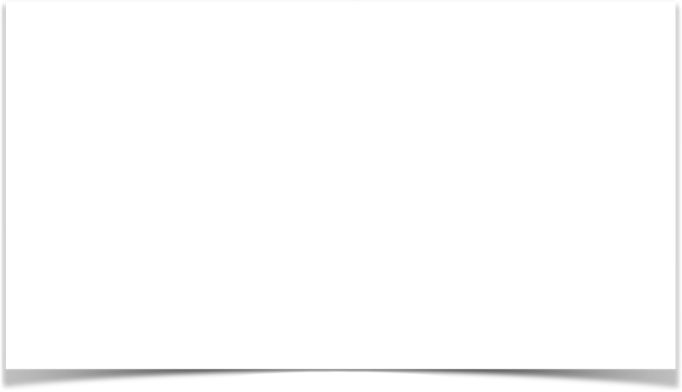 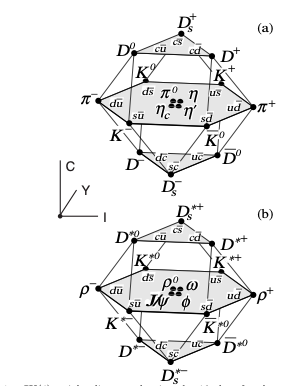 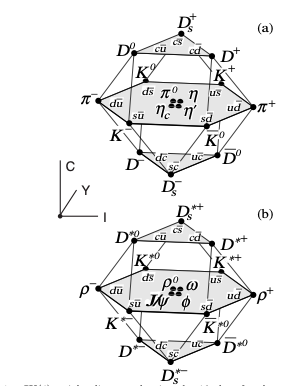 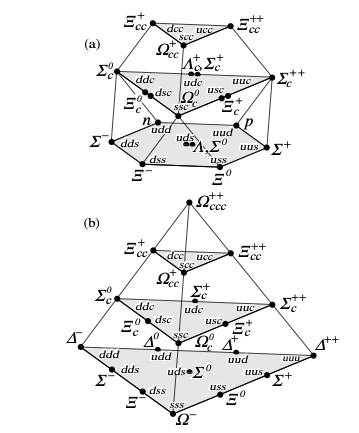 “Static” Quark Model
For detailed properties of multi-quark systems the static (constituent) model has failed almost completely and given no predictions which have been verified by experiment. 

How can a model be  so successful in the quark-antiquark and three quark systems and fail for almost everything else?

What’s missing?
q
q
q
q
M. Gell-Mann,
K. Nishijima  (> 1964)
Quarks: spin 1/2 fermions, color charge
Baryons:
Mesons:
Eight-fold Way: Account for every hadron we found so far
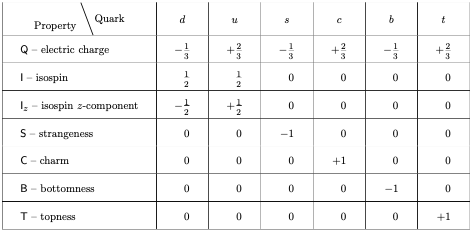 [Speaker Notes: In physics, the Eightfold Way is a term coined by American physicist Murray Gell-Mann for a theory organizing subatomic baryons and mesons into octets (alluding to the Noble Eightfold Path of Buddhism). The theory was independently proposed by Israeli physicist Yuval Ne'eman and led to the subsequent development of the quark model.
Particles along the same horizontal line share the same strangeness, s, while those on the same diagonals share the same charge, q.
In addition to organizing the mesons and spin-1/2 baryons into octets, the principles of the Eightfold Way also applied to the spin-3/2 baryons, forming a decuplet. However, one of the particles of this decuplet had never been previously observed. Gell-Mann called this particle the Ω⁻ and predicted in 1962 that it would have a strangeness −3, electric charge −1 and a mass near 1,680 MeV/c2. In 1964 a particle closely matching these predictions was discovered[1] by a particle accelerator group at Brookhaven, making the Eightfold Way a triumphant success. Gell-Mann received the 1969 Nobel Prize in physics for his work on the theory of elementary particles.
The baryon octet
The Eightfold Way may be understood in modern terms as a consequence of flavor symmetries between various kinds of quarks. Since the strong nuclear force is the same for quarks of any flavor, replacing one flavor of quark with another in a hadron should not alter its mass very much. Mathematically, this replacement may be described by elements of the group SU(3). The octets and other arrangements are representations of this group; for a more detailed explanation of this fact, see the article Particle physics and representation theory.]
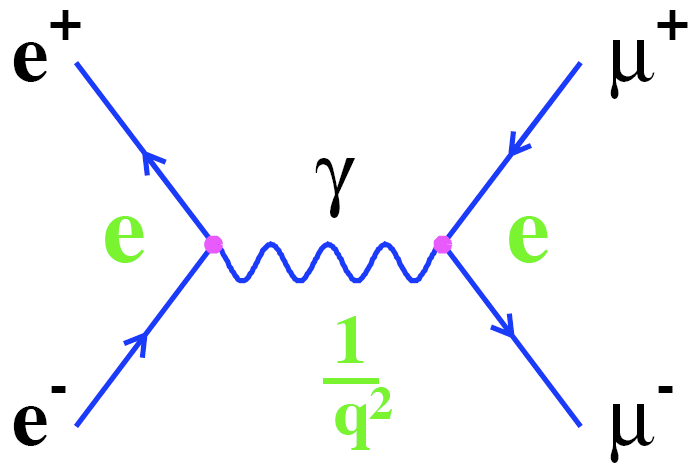 Recall: Quantum Electrodynamic
a
a
Theory of electromagnetic interactions
Exchange particles (photons) do not carry electric charge
Flux is not confined: V(r) ~ 1/r,     F(r) ~ 1/r2
1/q2
Example Feynman Diagram:
 e+e- annihilation
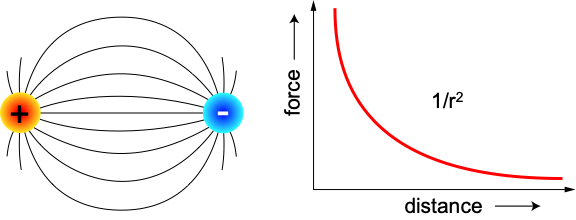 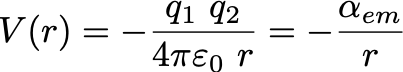 Coupling constant (a): Interaction Strength
                     In QED: aem = 1/137
Quantum Chromo Dynamics is the “nearly perfect” fundamental theory of the strong interactions
q
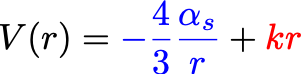 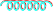 q
Quantum Chromodynamics (QCD)
F. Wilczek, hep-ph/9907340
~1/r at short range
long range ~ r
Three color charges: red, green and blue
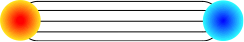 Exchange particles (gluons) carry color charge and can self-interact
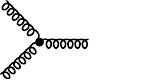 Self-interaction: QCD significantly harder to analyze than QED
Flux is confined:
Long range aspect ⇒ quark confinement and existence of nucleons
[Speaker Notes: Quantum electrodynamics is an abelian gauge theory with the symmetry group U(1) and has one gauge field, the electromagnetic four-potential, with the photon being the gauge boson. The Standard Model is a non-abelian gauge theory with the symmetry group U(1) × SU(2) × SU(3) and has a total of twelve gauge bosons: the photon, three weak bosons and eight gluons.

 QCD is a type of quantum field theory called a non-abelian gauge theory, with symmetry group SU(3).]
e+ e-  ® q`q ® 2-jets
e+ e-  ® q`q g ® 3-jets
Gluons: They Exist!
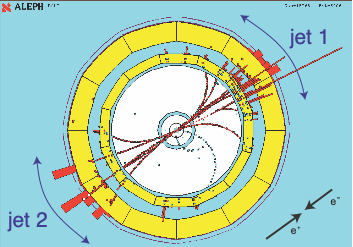 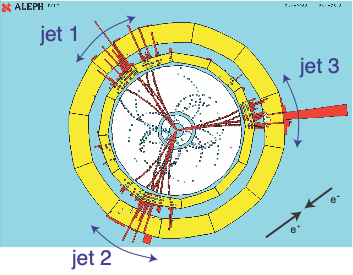 Physics Letters B, 15 December 1980
1979      Discovery of the Gluon
Mark-J, Tasso, Pluto, Jade experiment at PETRA (e+e– collider) at DESY (√s = 13 - 32 GeV)
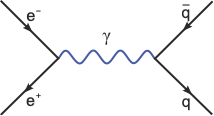 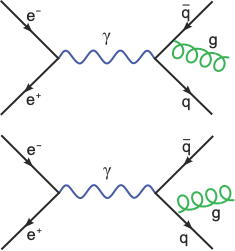 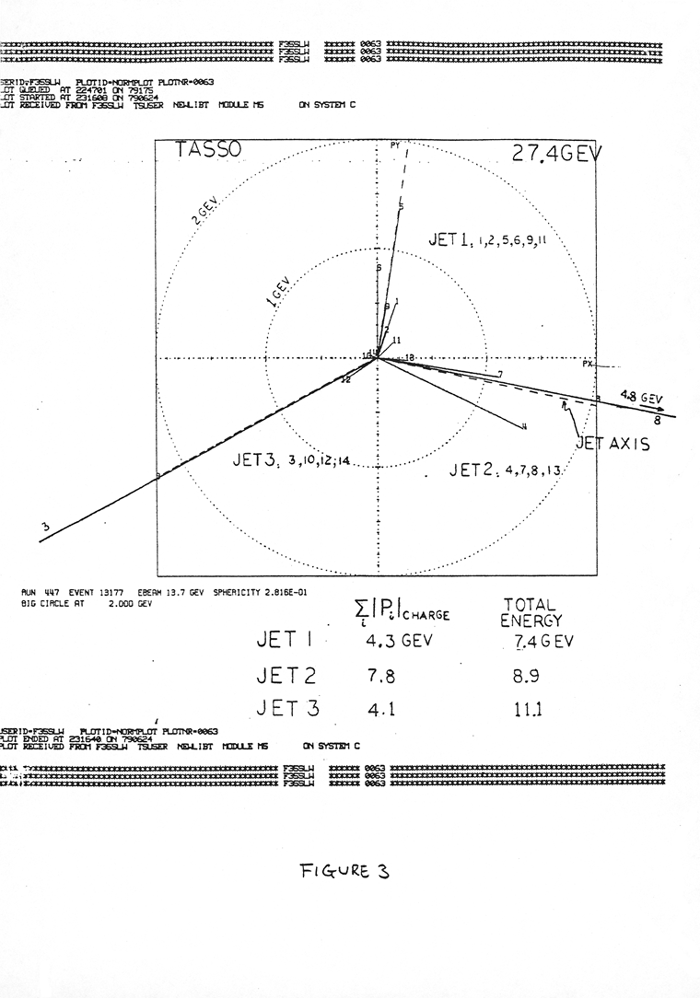 J. Ellis, arXiv:1409.4232
[Speaker Notes: The process of "gluon bremsstrahlung": the incoming electron and positron annihilate to form a photon, which in turn generates a quark-antiquark pair that fragments into hadrons and appears in the detector as two back-to-back hadron jets. These outgoing quarks can however also radiate a gluon, which creates a third hadron jet lying in the same plane as the other two.]
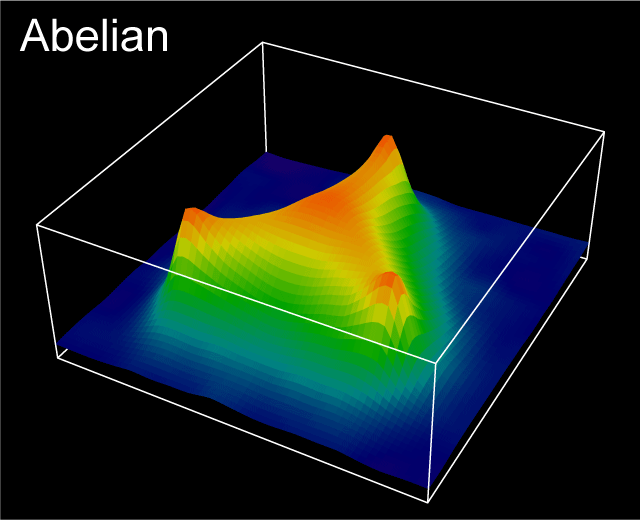 Understanding QCD ?
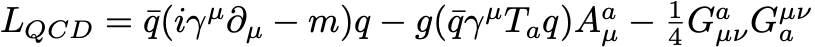 “Emergent” Phenomena not evident from Lagrangian
Asymptotic Freedom
αs(Q2) ~ 1 / log(Q2/Λ2) 
in vacuum  (Q ~ 1/R) 
Confinement 
Free quarks not observed in nature
Quarks only in bound states
Cannot “see” the glue in the low-energy world

Despite this conjectured dominance, properties of gluons in matter remain largely unexplored
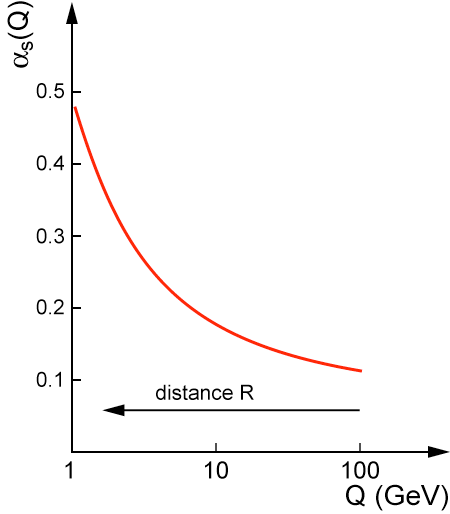 G. Schierholz
Action density in 3q system (lattice)
Action (~energy) density fluctuations of gluon-fields in QCD vacuum  (Derek Leinweber)
Gluons & their self-interaction
Determine essential features of strong interactions 
Dominate structure of QCD vacuum (fluctuations in gluon fields) 
Responsible for > 98% of the visible mass in universe
[Speaker Notes: Wallenberg foundation: prize for explanation of confinement

The animations to the right and above illustrate the typical four-dimensional structure of gluon-field configurations averaged over in describing the vacuum properties of QCD. The volume of the box is 2.4 by 2.4 by 3.6 fm, big enough to hold a couple of protons. Contrary to the concept of an empty vacuum, QCD induces chromo-electric and chromo-magnetic fields throughout space-time in its lowest energy state. After a few sweeps of smoothing the gluon field (50 sweeps of APE smearing), a lumpy structure reminiscent of a lava lamp is revealed. This is the QCD Lava Lamp. The action density (top) and the topological charge density (right) are displayed. The former is similar to an energy density while the latter is a measure of the winding of the gluon field lines in the QCD vacuum.]
Studying Matter at the Smallest Scale
Deep Inelastic Scattering (DIS)
s:
y:
x:  momentum fraction of parton
Q2: resolution power
y: inelasticity
s: center-of-mass energy sq.
Q2:
x:
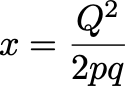 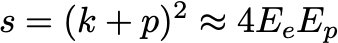 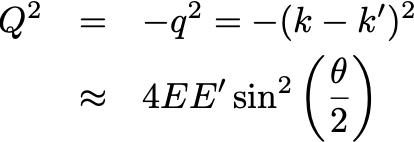 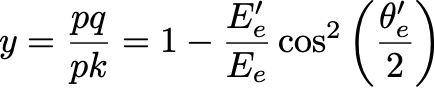 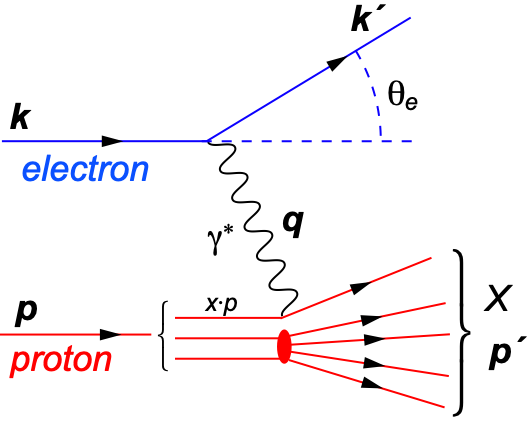 square of center-of-mass energy of electron-hadron system
Bjorken-x
x is fraction of the nucleon’s momentum carried by the struck quark
Inelasticity
Fraction of electron’s energy lost in nucleon restframe 
0 < y < 1
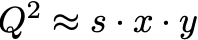 4-momentum transfer from scattered electron
invariant mass sq. of g*
“Resolution” power 
Virtuality 
real photon Q = 0
Deep (Q2 ≫ mp2)
Inelastic (W2 ≫ mp2)
Scattering = DIS
N.B.: This picture was developed in the “infinite momentum frame” (IMF). That works nicely when one assume massless quarks and gluons (partons). Despite all this it is also used for example for massive charm quarks. Some care has to be taken and x needs to be “adjusted”.
[Speaker Notes: W2 can also be interpreted as the center-of-mass energy of the gauge boson nucleon system.
Q2 max = s
Q2: negative square of the momentum transfer q, denotes virtuality
x:  make Remark that for e+p 0 < x < 1 while for e+A scattering 0 < x < A.
y: is the fraction of the lepton’s energy lost in the nucleon rest frame. It it thus also the fraction of the incoming electron energy (also known as inelasticity) carried by the exchange boson (photon) in the rest frame of the nucleon

Q^2 &=& -q^2 = - (k-k^\prime)^2 \\
&\approx& 4 E E^\prime \sin^2\left(\frac{\theta}{2}\right)]
The x-Q2 Plane
y = const
Energy s
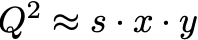 log Q2
y = const
1
log x
Low-x reach requires large √s
Large-Q2 reach requires large √s
y at colliders typically limited to approx. 0.01 < y < 0.95
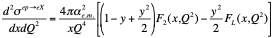 Structure Functions
Inclusive e+p collisions:
(only scattered electron is measured, rest ignored)
quark+anti-quark
momentum distributions
gluon momentum distribution
F2 and FL are key in understanding the structure of hadrons
N.B.: At very high energies a 3rd structure function comes into play: F3
Ignored here and in the rest
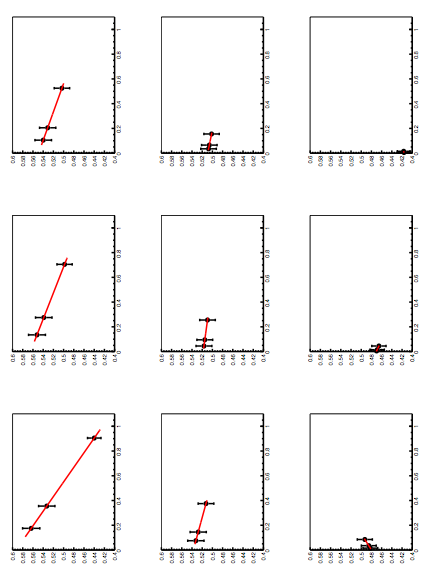 More Practical: Reduced Cross-Section
fixed x, Q2
σred
Inclusive Cross-Section:
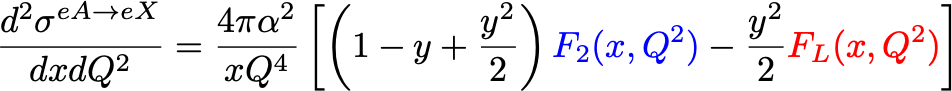 0
1
y2/Y+
Reduced Cross-Section:
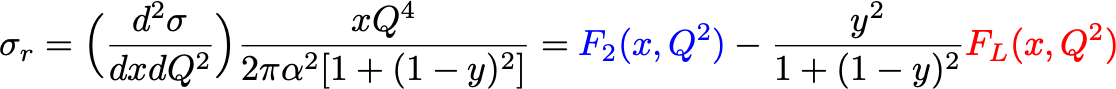 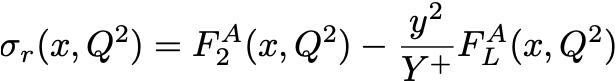 Rosenbluth Separation:
Recall Q2 = x y s
Measure at different √s
Plot σred versus y2/Y+ for fixed x, Q2
F2 is σred at  y2/Y+ = 0
FL = Slope of y2/Y+
Studying Matter at the Smallest Scales
ep/eA Collider Experiments
Wave Length: 0.0001 fm (10 GeV + 100 GeV)
Resolution: ~ 0.01-0.001 fm
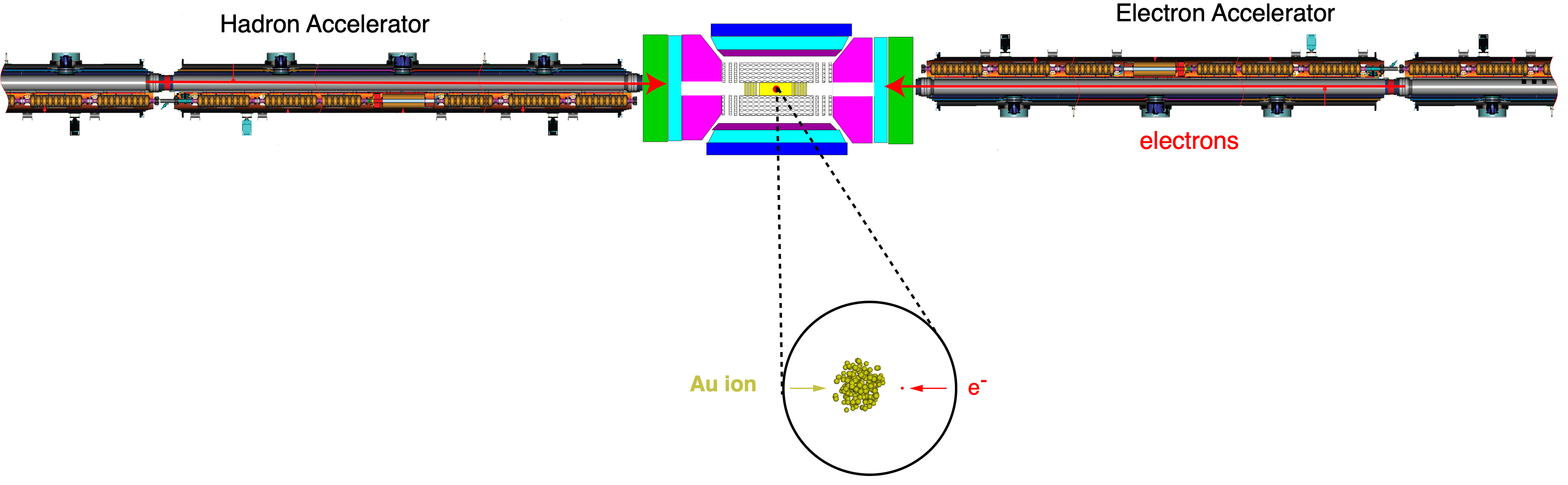 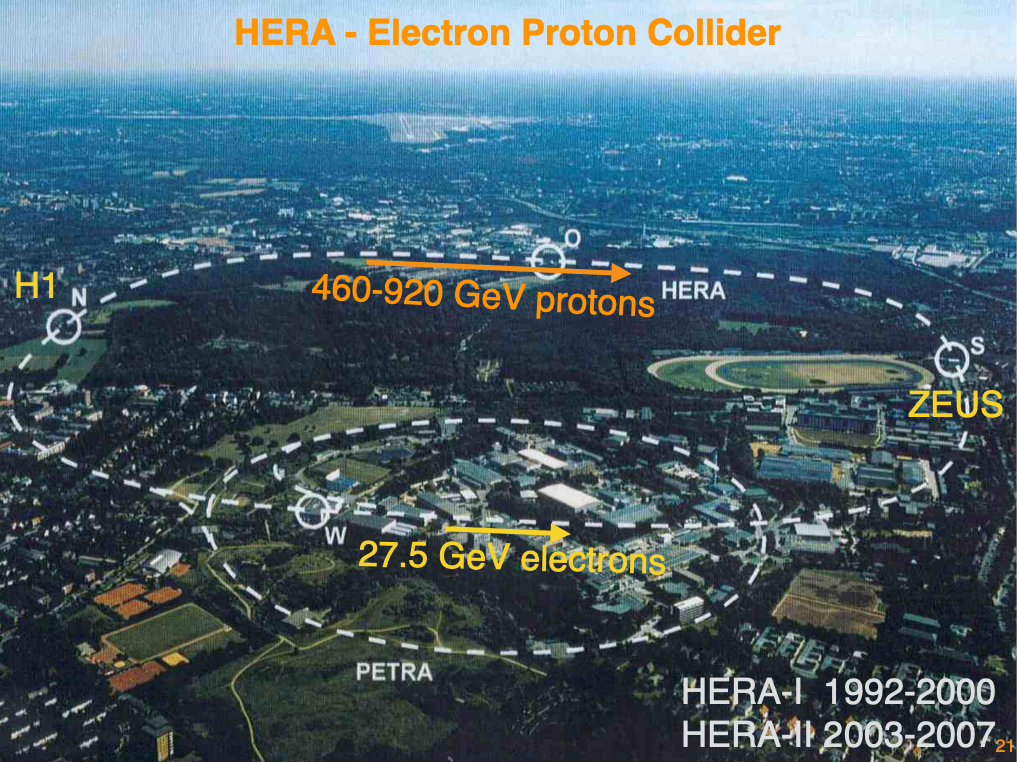 Past: HERA, 
Future: EIC, LHeC, …
F2: The Key Structure Function
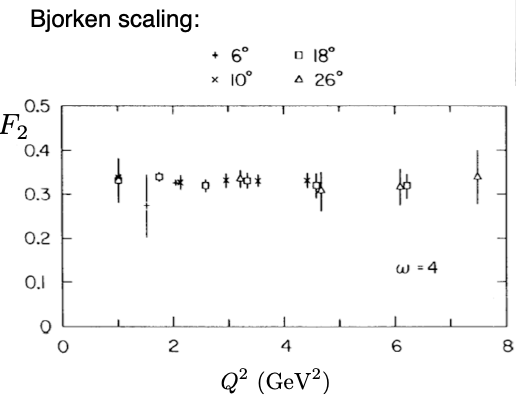 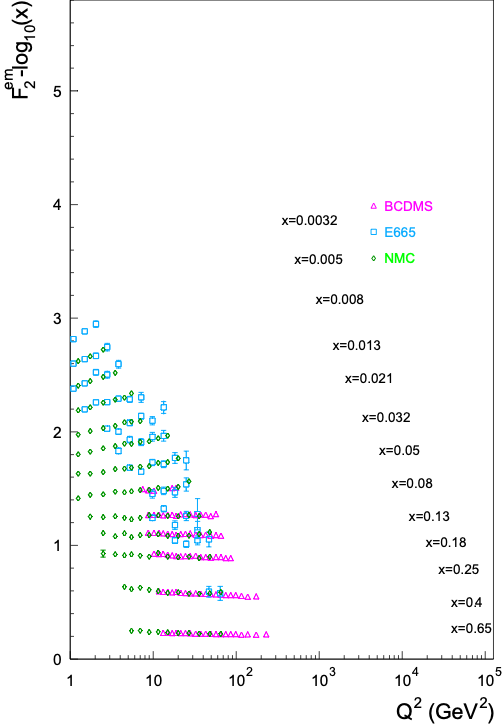 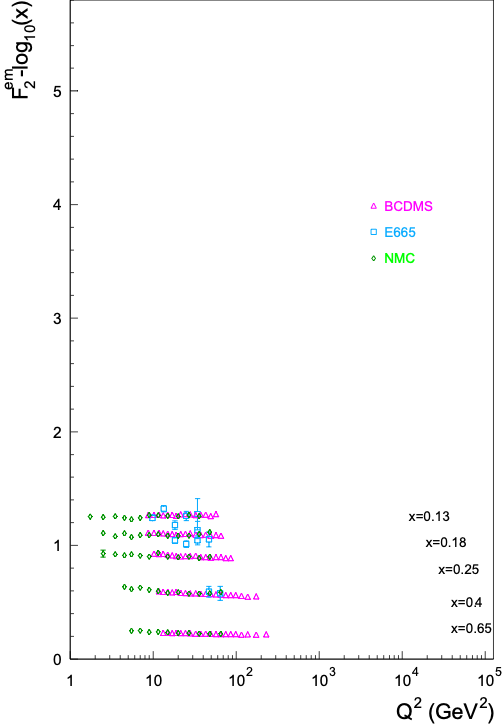 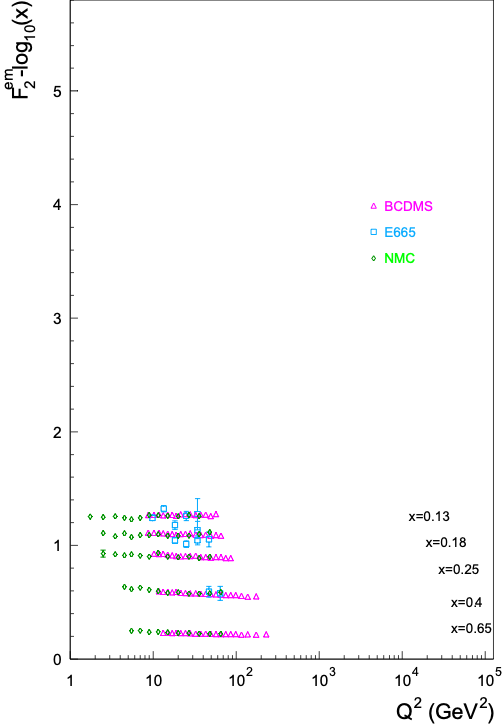 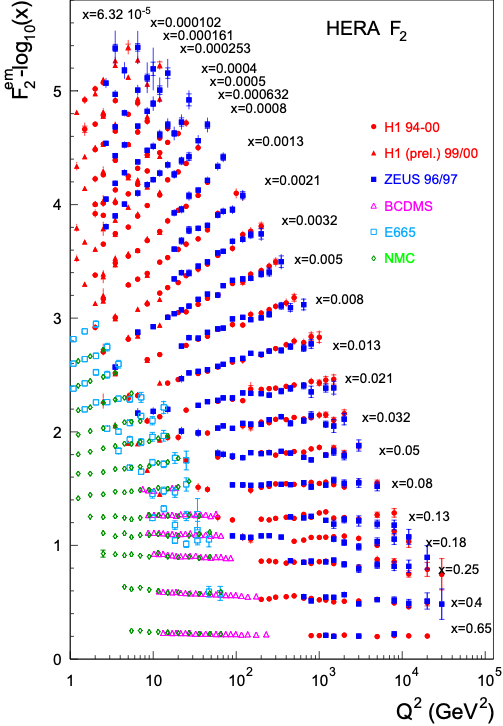 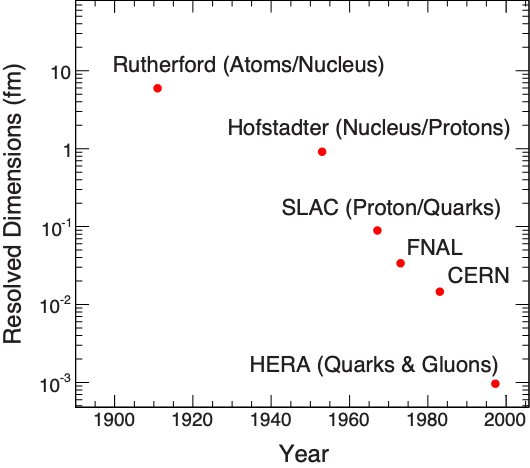 l ~ ℏc/Q
Q2 » s×x
Point-like particles cannot be further resolved.
Their measurement does not depend on wavelength, hence Q2 independence.
Bjorken Scaling: F2(x, Q2) ® F2(x)
virtual photon interacts with a 
single essentially free quark
Bjorken Scaling: F2(x, Q2) ¹ F2(x)
Broken - Big Time
                 It’s the Glue !!!
[Speaker Notes: Bjorken Scaling: virtual photon interacts with a single essentially free quark]
PDF: Connecting experiment (e.g. pp) with theory
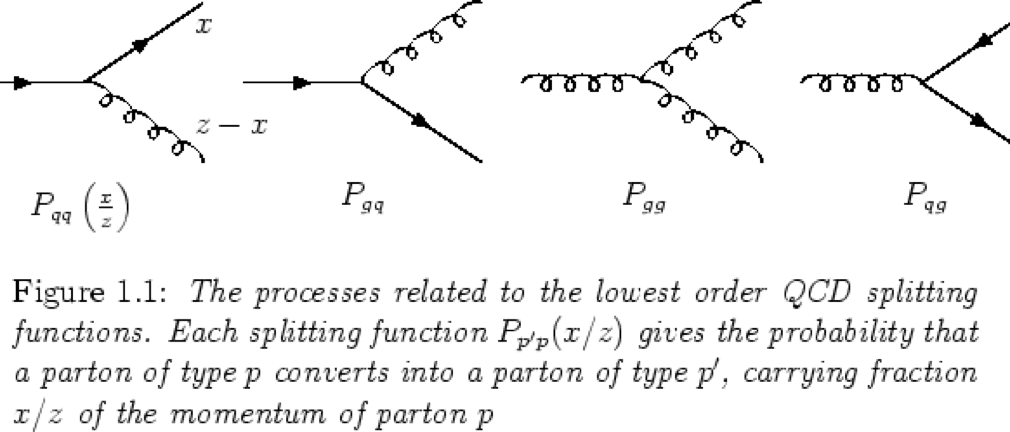 Quark and Gluon Distributions
Structure functions allows us to extract the quark q(x,Q2) and gluon g(x,Q2) distributions (PDFs). 
In LO: Probability to find parton with x, Q2 in proton
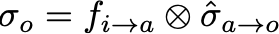 Jets, Drell-Yan, etc.:
Theoretical
Calculations
Parton Distribution
Function (PDF)
Observable
log Q2
DGLAP
What is Needed:
Good data 
Best: F2 (ep), jets, Drell-Yan (pp)
Bad: Hadrons
pQCD Calculation of the processes
LO, NLO, NNLO
QCD Evolution Equations
DGLAP: Evolution in Q2 (small to large) at fixed x (integro-differential equations)
BFKL: Evolution in x at fixed Q2
Hadron Production:
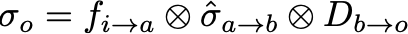 BFKL
log x
Fragmentation
Functions
[Speaker Notes: integro-differential equations]
pQCD+
DGLAP Evolution
F2
dF2 /dlnQ2
Quark and Gluon Distributions
+
Þ
Quarks: qi(x,Q2) from F2  (or reduced cross-section)
Gluons: g(x,Q2) through scaling violation: dF2/dlnQ2
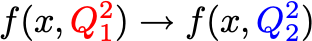 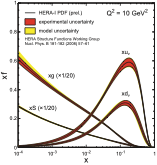 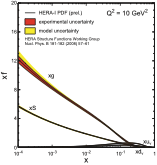 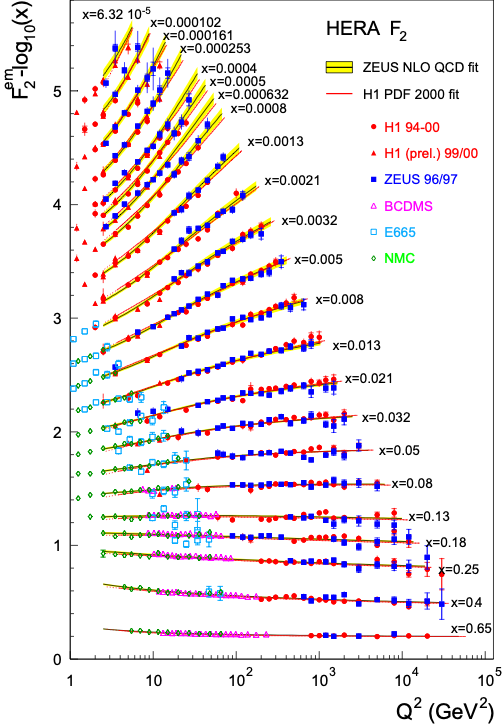 Proton is almost entirely glue for x<0.1
Here goes the naive picture that protons are made of 3 quarks (recall static quark model)
[Speaker Notes: integro-differential equations]
Hera’s Impact
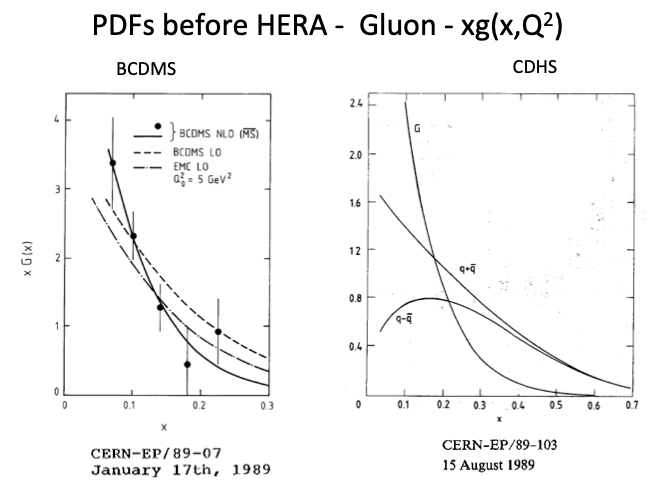 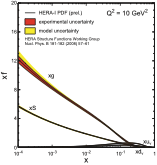 PDFs: Much Progress, Still Shortcomings
CTEQ14: a modern proton PDF
Large uncertainties at  x=10-3 and 10-4 at the small Q2 although high quality data exist. 
The precision of low Q2 data is ineffectual due to the lack of data at the larger Q2 (Evolution from low to high Q2)
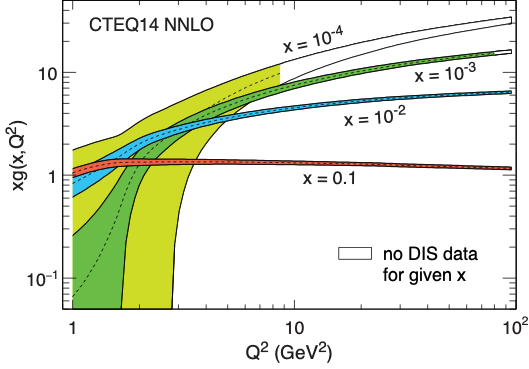 Uncertainties from PDF dominate many “BSM” searches
[Speaker Notes: In LO: Probability to find parton with x, Q2 in proton
DGLAP (RGE)]
Strong Evidence that QCD is the Correct Theory
Structure functions measured at HERA ep collider
Jet cross-sections: pp collisions at LHC andpp collisions at Fermilab
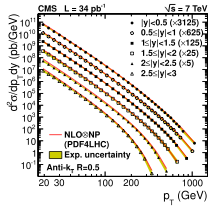 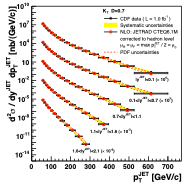 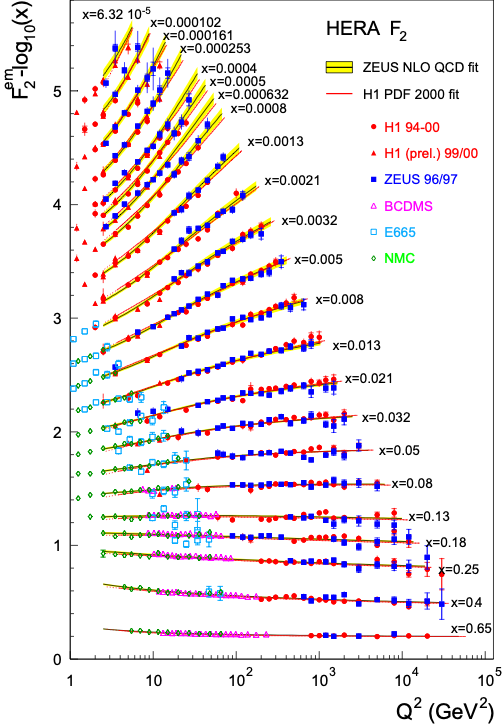 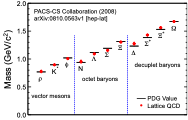 Lattice QCD
Are we done?
[Speaker Notes: Perturbative QCD describes only a small part of the total cross-section
Lattice QCD is of very limited utility in describing scattering]
The Frontiers of Our Ignorance
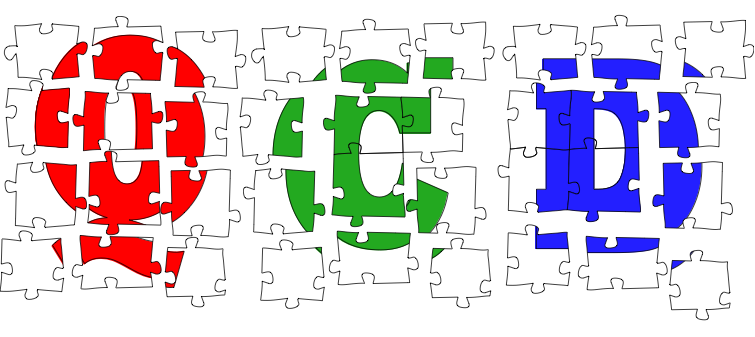 ... that motivate an Electron-Ion Collider
The Mass Puzzle
The Higgs is responsible for quark masses
 ~ 2% of the proton mass.
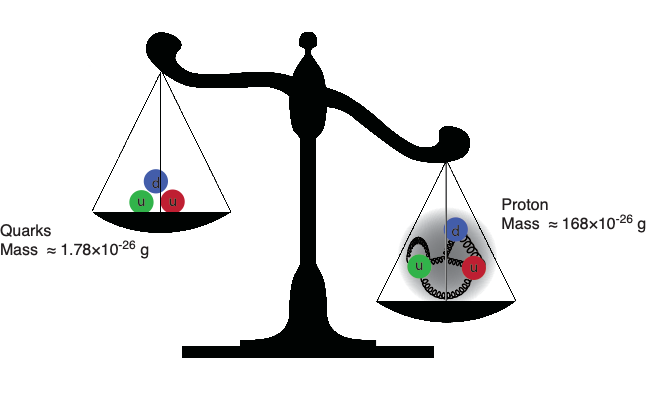 Gluons are massless…yet their dynamics are responsible for
(nearly all) the mass of visible matter. We do not know how?
[Speaker Notes: Mass from binding energy
Binding through gluons]
Scattering in the Strong Interactions
Perturbative QCD:
Describes only a small part of the total cross-section
Lattice QCD:
First principles treatment of static properties of QCD: masses, moments, thermodynamics
Very challenging for dynamical processes and very limited utility in describing scattering
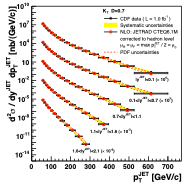 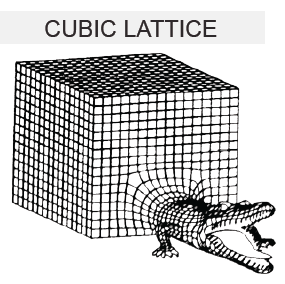 Instead Þ Effective theories: 
How do quark and gluon degrees organize themselves to describe the bulk of the cross-section?
A Look Inside the Boosted Proton
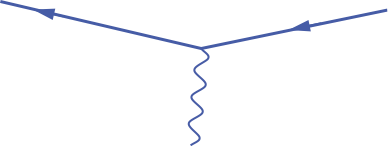 electron
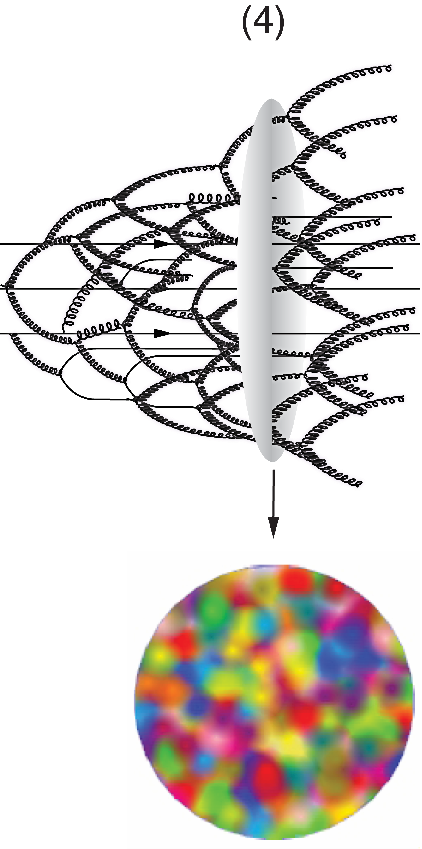 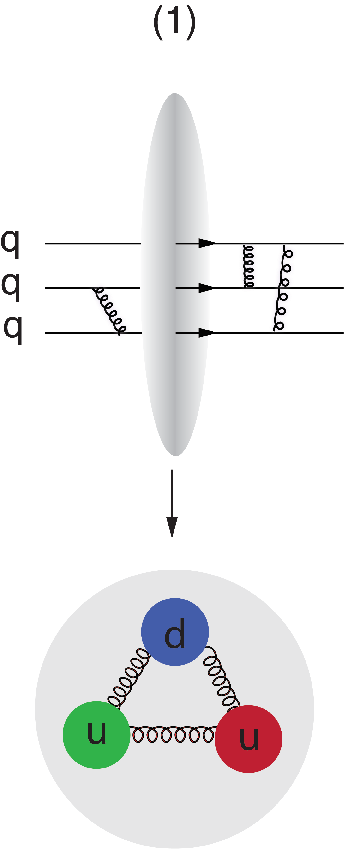 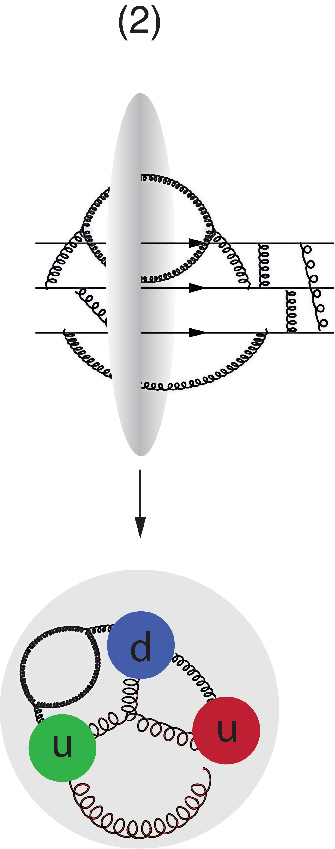 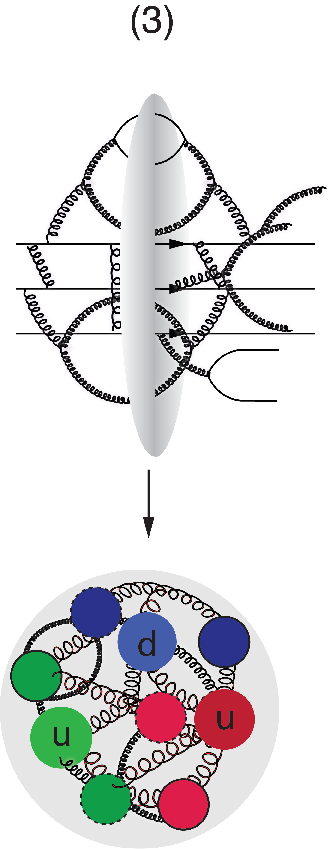 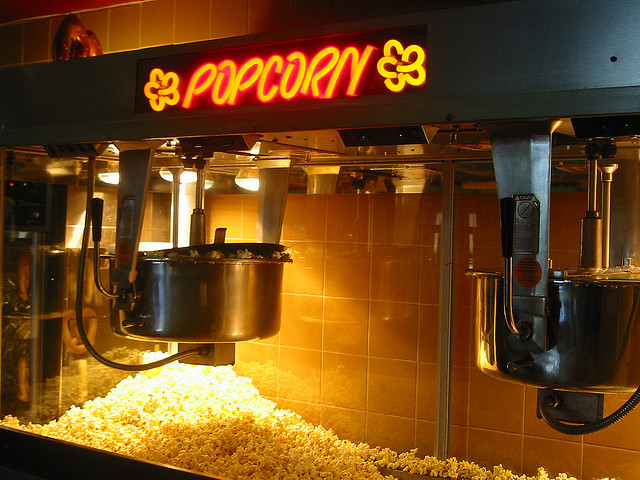 In QCD, the proton is made up of quanta that fluctuate in and out of existence
Boosted proton:
Fluctuations time dilated on strong interaction time scales 
Long lived gluons can radiate further small x gluons…
Explosion of gluon density
Dt µ1/DE
momentum
Issues with our Current Understanding
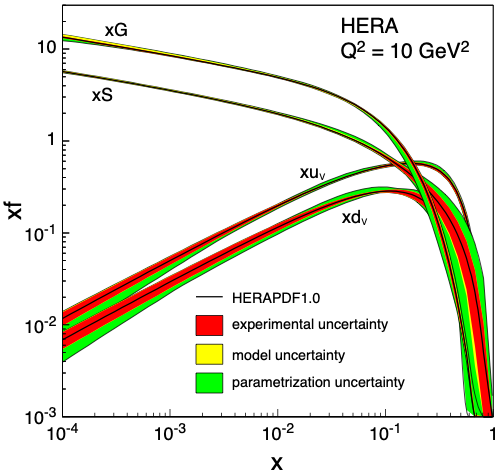 Linear DGLAP Evolution Scheme
built in high  energy “catastrophe”
G rapid rise violates unitary bound
Linear BFKL Evolution Scheme
Density along with σ grows as a power of energy
Can densities & σ rise forever?
Black disk limit: σtotal ≤ 2 π R2
Something’s wrong:
Gluon density is growing too fast
Þ Must saturate (gluons recombine)
What’s the underlying dynamics? Need New Approach
[Speaker Notes: … theoretically the energy for a quark in isolation is infinite… Having only a finite amount of energy to work with, Nature always finds a way to short-circuit the ultimate thundercloud.”
Confinement of color-coordinated quarks inside hadrons cancels the “thundercloud” at long distances from the hadron.  But the short-circuit mechanism also needs saturation of gluon densities (via gg  g recombination) to limit the growth of gluon fields inside the hadron.


DGLAP works well at HERA - signs that linear DGLAP cannot be the final answer
Established Model:  
Linear DGLAP evolution scheme
Weird behavior of xG and FL from HERA at small x and Q2 
Could signal saturation, higher twist effects, need for more/better data?
Unexpectedly large diffractive cross-section

more severe:

Linear Evolution has a built in high 
energy “catastrophe”

xG rapid rise for decreasing x and violation of (Froissart) unitary bound
Þ must saturate
What’s the underlying dynamics?
Froissard Unitarity Bound: sigma ~ (ln s)2
Regimes of QCD Wave Function
Balitsky-Kovchekov (BK)
Jalilian-Marian, Ianescu, McLerran, Weigert, Leonidov, Kovner]
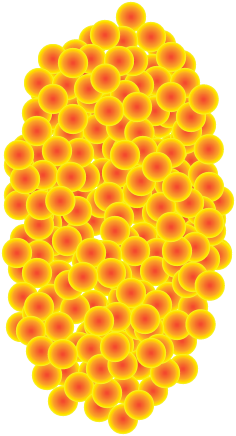 Gluon Saturation
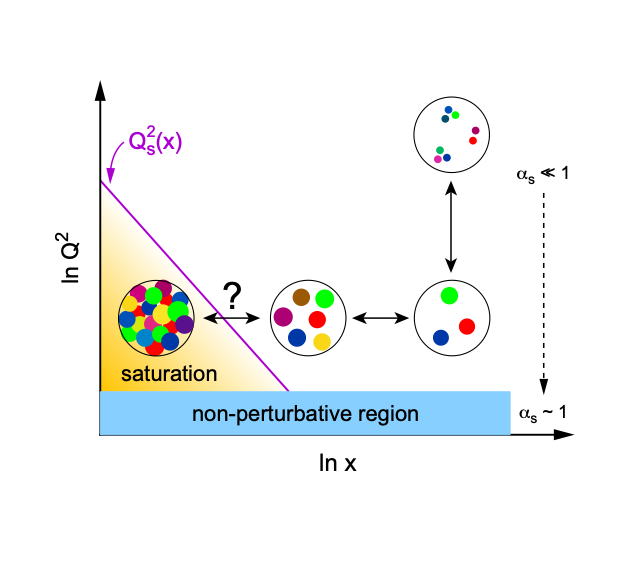 kT ~ Qs
In transverse plane: nucleus/nucleon densely packed with gluons

McLerran-Venugopalan Model:
Weak coupling description of the wave function 
Gluon field Aμ~1/g Þ gluon fields are strong classical fields!
Most gluons kT ~ QS
pQCD 
evolution 
equation
New Approach: Non-Linear Evolution: 
At very high energy: recombination compensates gluon splitting
Cross sections reach unitarity limit Þ saturation
Needs new evolution equations (JIMWLK/BK)
Saturation regime characterized by Qs(x,A)
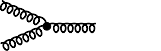 BFKL:
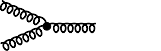 BK adds:
[Speaker Notes: Nuclear small-x wave function is perturbative!
Froissard Unitarity Bound: sigma ~ (ln s)2
Regimes of QCD Wave Function
Balitsky-Kovchekov (BK)
Jalilian-Marian, Ianescu, McLerran, Weigert, Leonidov, Kovner 

"Color" in the name "color glass condensate" refers to a type of charge that quarks and gluons carry as a result of the strong nuclear force. The word "glass" is borrowed from the term for silica and other materials that are disordered and act like solids on short time scales but liquids on long time scales. In the "gluon walls," the gluons themselves are disordered and do not change their positions rapidly because of time dilation. "Condensate" means that the gluons have a very high density.]
Color Glass Condensate (CGC)
The saturated regime is called a Color Glass Condensate
"Color" in the name refers to the color charge of quarks and gluons
“Glass” is borrowed from the term for silica and other materials that are disordered and act like solids on short time scales but liquids on long time scales. In the CGC the gluons themselves are disordered and do not change their positions rapidly because of time dilation. 
"Condensate" means that the gluons have a very high density (there is some speculation if the CGC is a BEC)
The effective theory that describes the CGC is also called the CGC (just to confuse you)
The CGC evolution equation is called JIMWLK and it’s mean field equivalent BK (replacing BFKL)
A Look Inside the “Saturated” Proton
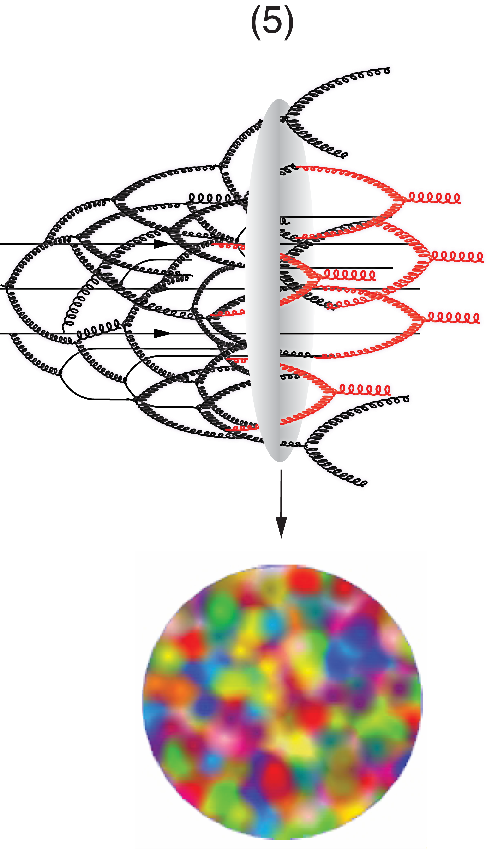 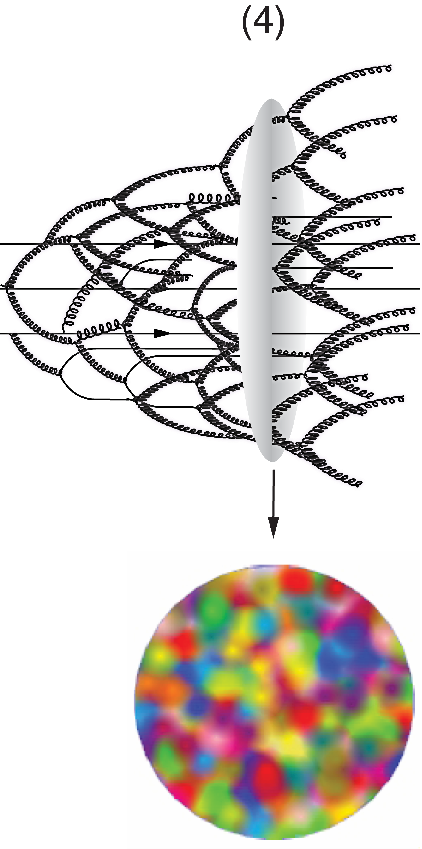 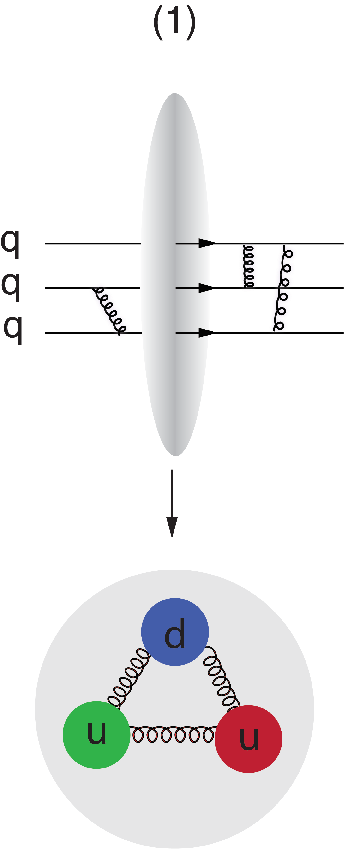 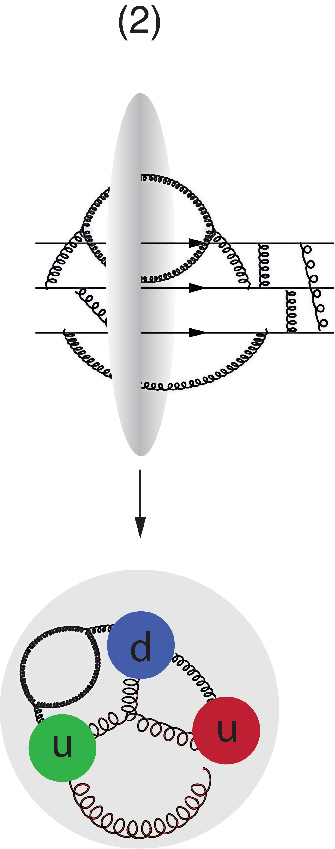 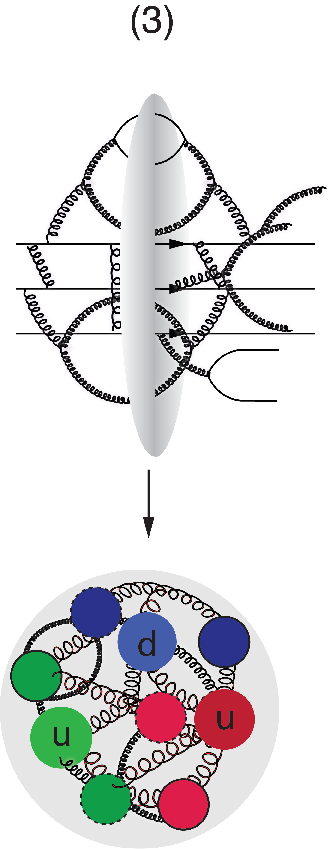 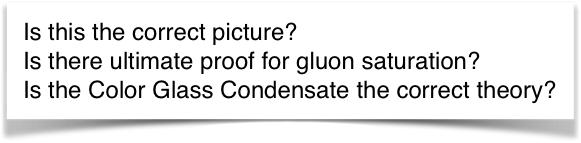 Dt µ1/DE
momentum
Dipole Cross-Section:
N.B.: Important Dual Description of DIS
non-sat
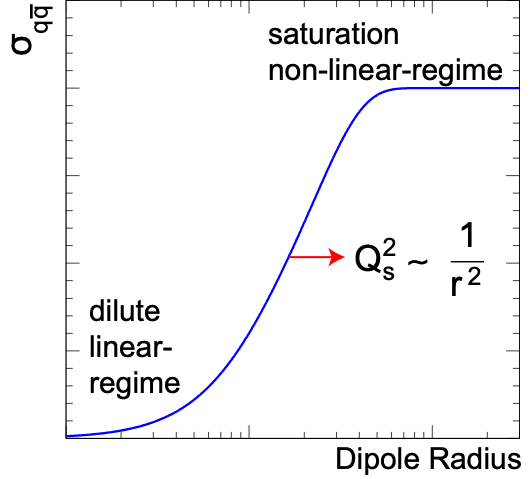 sat
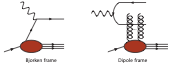 Bjorken frame: Partonic picture of a hadron is manifest. Saturation shows up as a limit on the occupation number of quarks and gluons.
Dipole frame: Partonic picture is no longer manifest. Saturation appears as the unitarity limit (black disk) for scattering. Convenient to resum the multiple gluon interactions.
Dipole frame commonly used to describe diffractive processes
[A. Mueller, 01; Parton Saturation-An Overview]
Nuclear Oomph
Scattering of electrons off nuclei: 
Probes interact over distances L ~ (2mN x)-1
For L > 2 RA ~ A1/3 probe cannot distinguish between nucleons in front or back of nucleon 
Probe interacts coherently with all nucleons
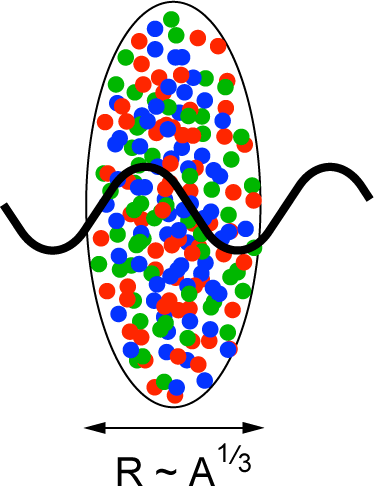 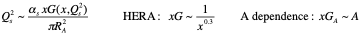 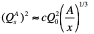 “Expected”
Nuclear Enhancement Factor
(Pocket Formula):
Enhancement of Saturation Scale
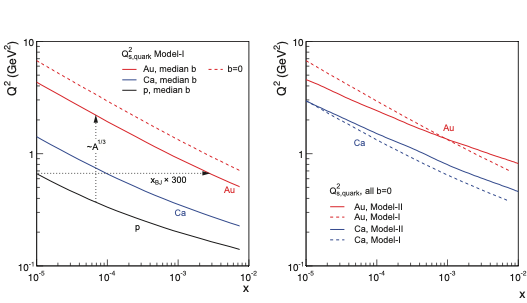 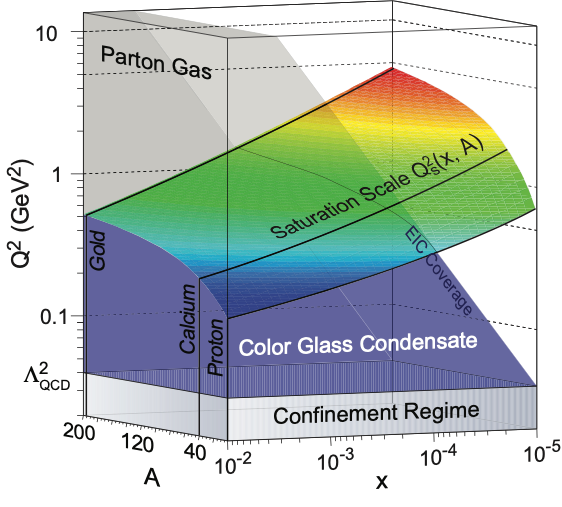 Enhancement of QS with A: saturation regime reached at significantly lower energy in nuclei (and lower cost)
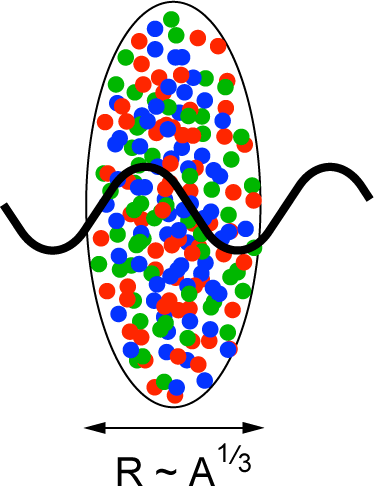 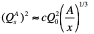 Some Interesting Ideas
Conjecture I:
at very low-x all hadrons QS(x) becomes equal for nucleons, nuclei, mesons, baryons …
maybe even for photons (more later)
truly universal regime

Conjecture II:
as Qs(x) grows towards small-x, Qs becomes the largest scale, hence αs(Q2) → αs(Qs2) 
end of the line for αs (as long as Q < Qs) ?
Physics at extreme low-x appears to be a wonderland. Experimentally we might not get there in our life time.
Jaffe-Manohar sum rule:
Key Topic in ep: Proton Spin Puzzle
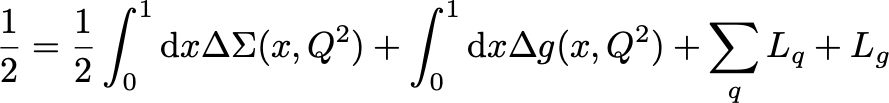 What are the appropriate degrees of freedom in QCD that would explain “spin” of a proton?
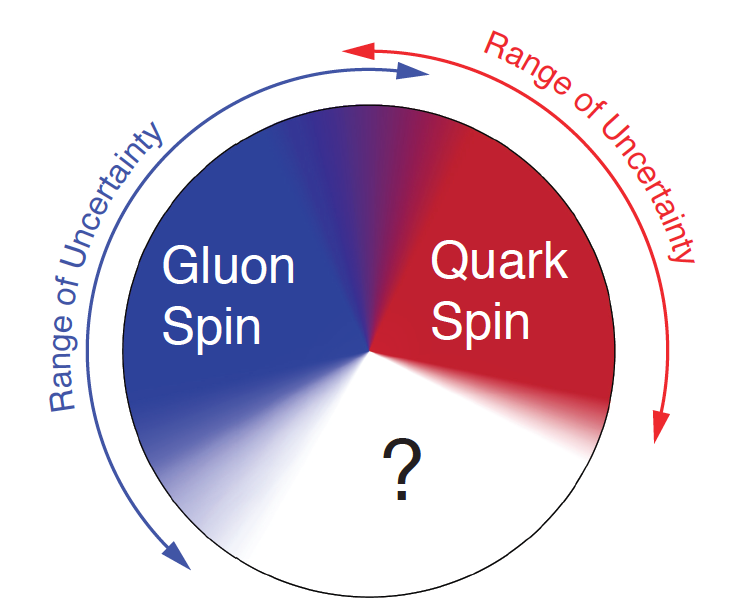 After 20 years effort
Quarks (valence and sea): ~30% of proton spin in limited range
Gluons (latest RHIC data): ~20% of proton spin in limited range
Where is the rest?
It is more than the number ½!  It is the interplay between the intrinsic properties and interactions of quarks and gluons
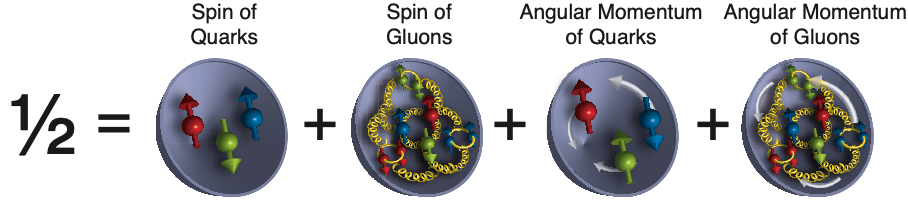 [Speaker Notes: \frac{1}{2} = \frac{1}{2}\int_0^1 \mathrm{d}x \Delta\Sigma(x, Q^2) + \int_0^1 \mathrm{d}x \Delta g(x, Q^2) + \sum_q{L_q + L_g}]
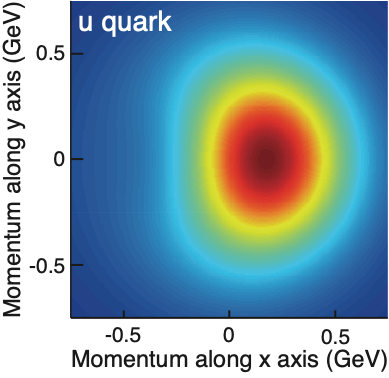 S
What Does a Proton Look Like?
Å
z
In transverse momentum?
In transverse space?
How are these distributions correlated with overall nucleon properties, such as spin direction?
Generalized Parton Distributions (GPDs): 
2D+1 picture in coordinate space (bT)
Transverse Momentum Distributions (TMDs):
 2D+1 picture in momentum space (kT)
3D Imaging with EIC
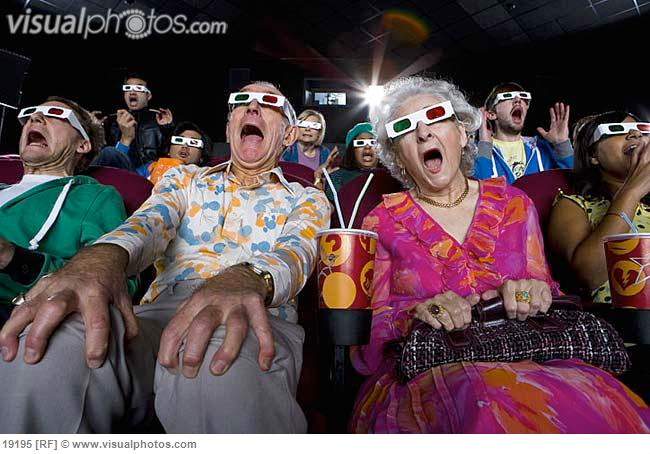 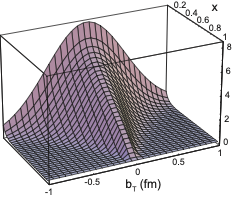 Fragmentation
Color propagation and neutralization 
Fundamental QCD Processes:
Partonic elastic scattering
In Nucleus: Gluon bremsstrahlung in vacuum and in medium (E-loss)
Color neutralization
Hadron formation
⎧⎨
⎩
dynamic confinement
Process not understood from first principles (QCD)
Parametrization: Fragmentation Functions
Nuclei as space-time analyzer allows to dissect process
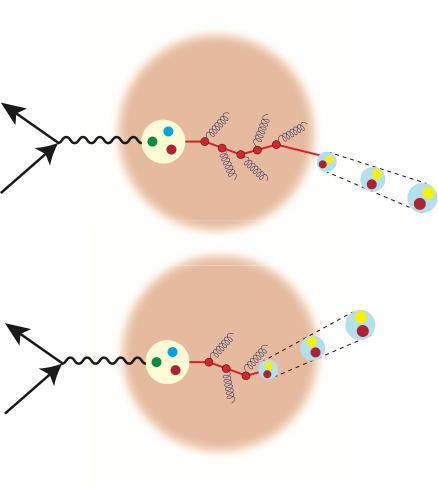 Landscape of QCD
Landscape of QCD
QCD coupling is large, the fields are nonlinear, and the physics is nonperturbative.
What the degrees of freedom describing this
transition region are, is not understood
The coupling becomes weak due to asymptotic freedom, and perturbative QCD describes well the interactions of quarks and gluons.
At large Q2, as one moves towards higher parton density, many-body correlations between quarks and gluons become increasingly important.
Total
cross-sections in high energy scattering are dominated
by the physics of small x and low Q2. The least understood region
The feature of weak coupling is key because it allows, for the
first time, systematic computations of the manybody
dynamics of quarks and gluons in an intrinsically
nonlinear regime of QCD.
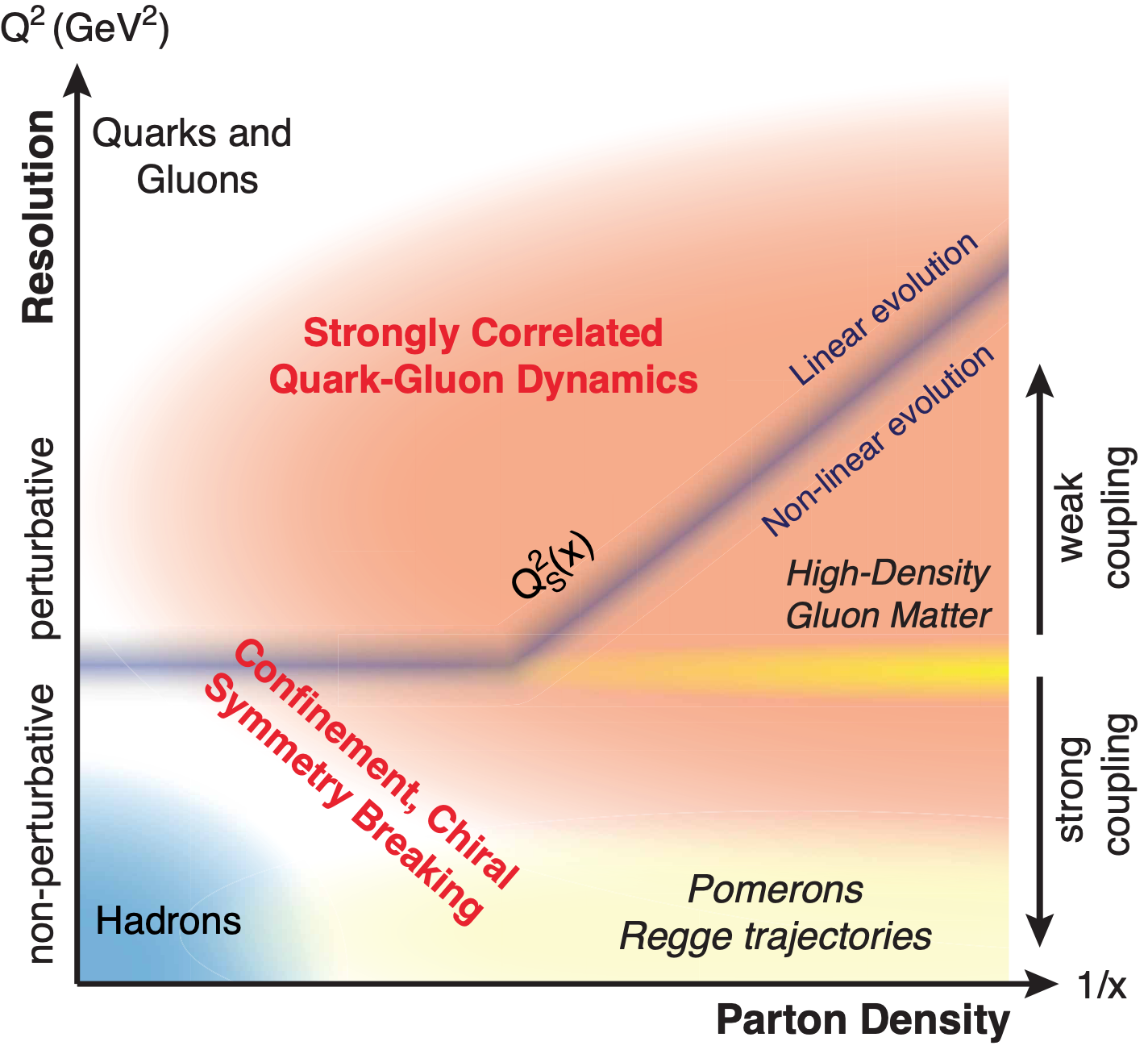 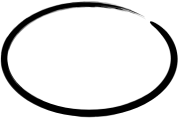 Big Question and what we need to answer them
The Essential Mystery
There is an elegance and simplicity to nature’s strongest force we do not understand
(Nearly) all visible matter is made up of quarks and gluons
But quarks and gluons are not visible
All strongly interacting matter, their properties and dynamics are an emergent consequence of many-body quark-gluon dynamics.
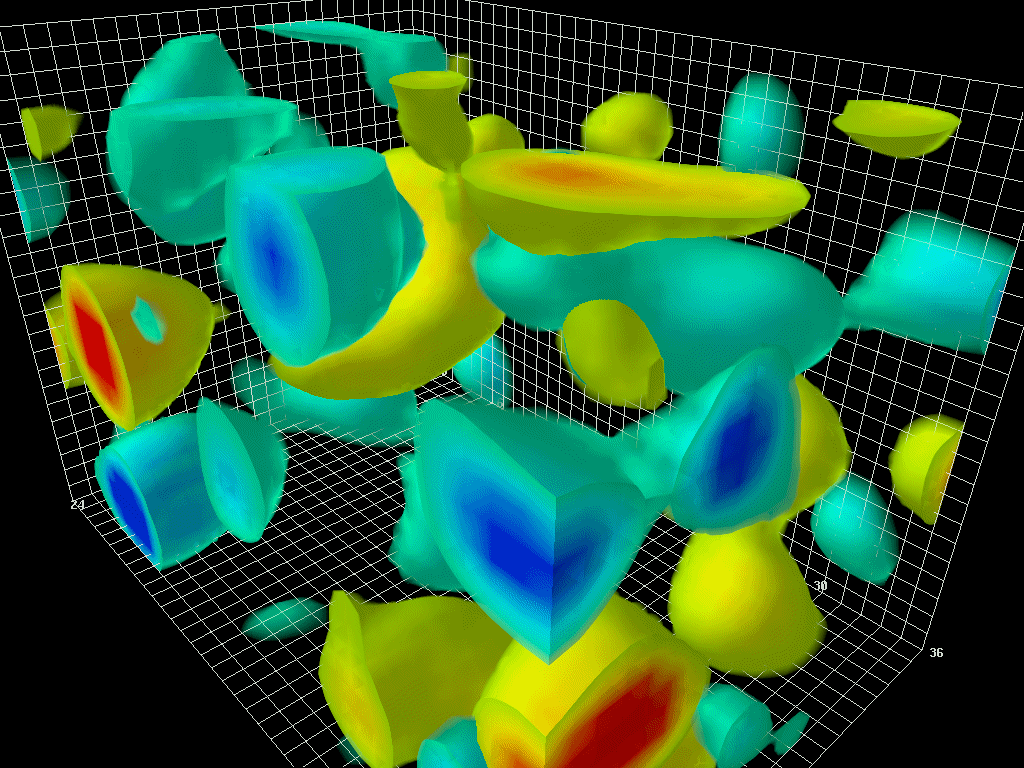 Understanding the origins of matter demands we develop a deep and varied knowledge of this emergent dynamics
[Speaker Notes: The animations to the right and above illustrate the typical four-dimensional structure of gluon-field configurations averaged over in describing the vacuum properties of QCD. The volume of the box is 2.4 by 2.4 by 3.6 fm, big enough to hold a couple of protons. Contrary to the concept of an empty vacuum, QCD induces chromo-electric and chromo-magnetic fields throughout space-time in its lowest energy state. After a few sweeps of smoothing the gluon field (50 sweeps of APE smearing), a lumpy structure reminiscent of a lava lamp is revealed. This is the QCD Lava Lamp. The action density (top) and the topological charge density (right) are displayed. The former is similar to an energy density while the latter is a measure of the winding of the gluon field lines in the QCD vacuum.]
Driving Fundamental Questions in e+p
Proton
serves as:
⎧
⎪⎪⎨
⎪⎪⎩
How do quark and gluon dynamics generate the proton spin?
What is the role of the orbital motion of sea quarks and gluons in building up the nucleon spin?
How are the sea quarks and gluons distributed in space and transverse momentum inside the nucleon?
How are these distributions correlated with overall nucleon properties, such as spin direction?
Object of
Interest
Driving Fundamental Questions in e+A
Nucleus
serves as:
⎧
⎨
⎩
What is the fundamental quark-gluon structure of atomic nuclei?
Can we experimentally find and explore a novel universal regime of strongly correlated QCD dynamics? 
What is the role of saturated strong gluon fields, and what are the degrees of freedom in this strongly interacting regime?
Can the nuclear color filter provide novel insight into propagation, attenuation and hadronization of colored probes?
Object of
Interest
⎧
⎪⎪⎨
⎪⎪⎩
Amplifier
⎧
⎪⎨
⎪⎩
Analyzer
Requirements: What is Needed?
Access to wide range in x and Q2
Large center-of-mass energy (√s) range
Access to spin structure of nucleons and nuclei
Access to 3D spatial and momentum structure of nucleon
Polarized electron and hadron beams
Accessing the highest gluon densities (QS2 ~ A⅓)
Nuclear beams, the heavier the better (up to U)
Essential for mapping 3D structure of nucleons and nuclei access to rare probes
Studying observables as a fat of x, Q2, A, etc.
High luminosity (100x HERA)
Realization of an EIC
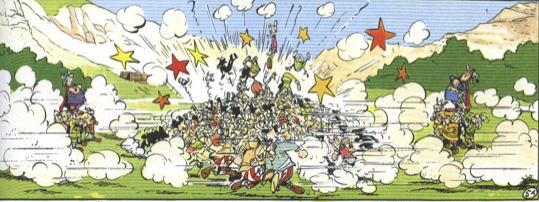 Reality Check
Designing a dream machine is easy but 
It has to be fundable
The technology has to be available

Find the parameters that do the job (here EIC White Paper):
Highly polarized (70%) e- and p beams
Ion beams from D to U
Variable center-of-mass energies from √s=20-140 GeV
High collision luminosity 1033-34 cm-2s-1 (HERA ~ 1031)
Possibilities of having more than one interaction region
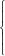 Electron-Ion Collider Initiatives
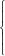 Past
Future
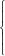 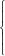 High-Energy Physics
Nuclear Physics
World-wide interest in EIC 
All future collider include e+A in their planning
EIC: Kinematic Range
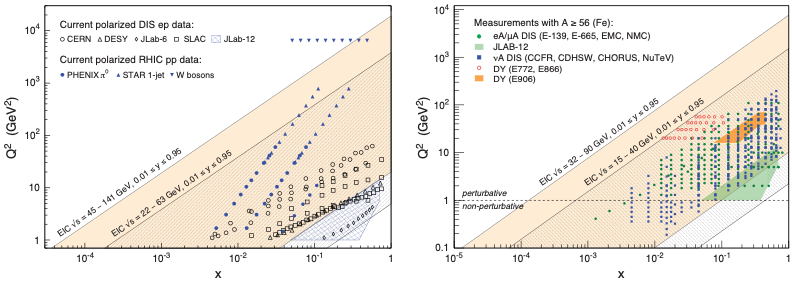 e+p
e+A
EIC cannot compete with e+p at HERA (√s = 318 GeV)
EIC’s strength is polarized e↑+p↑ and e+A collisions
Here the kinematic reach extends substantially compared to past (fixed target) coverage
Q2×20, x/20 for e+A   
Q2×20, x/100 for polarized e↑+p↑
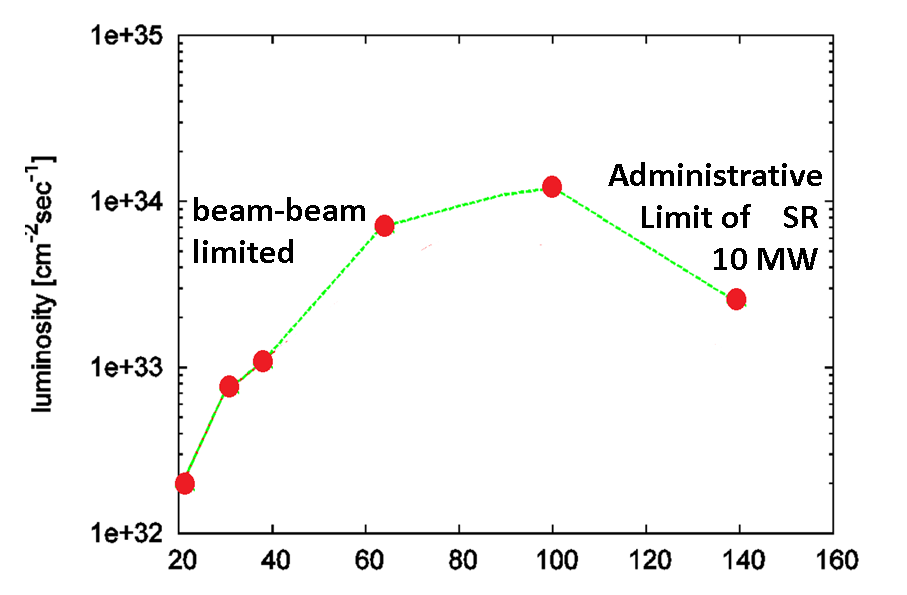 US Electron Collider: eRHIC Options
eRHIC
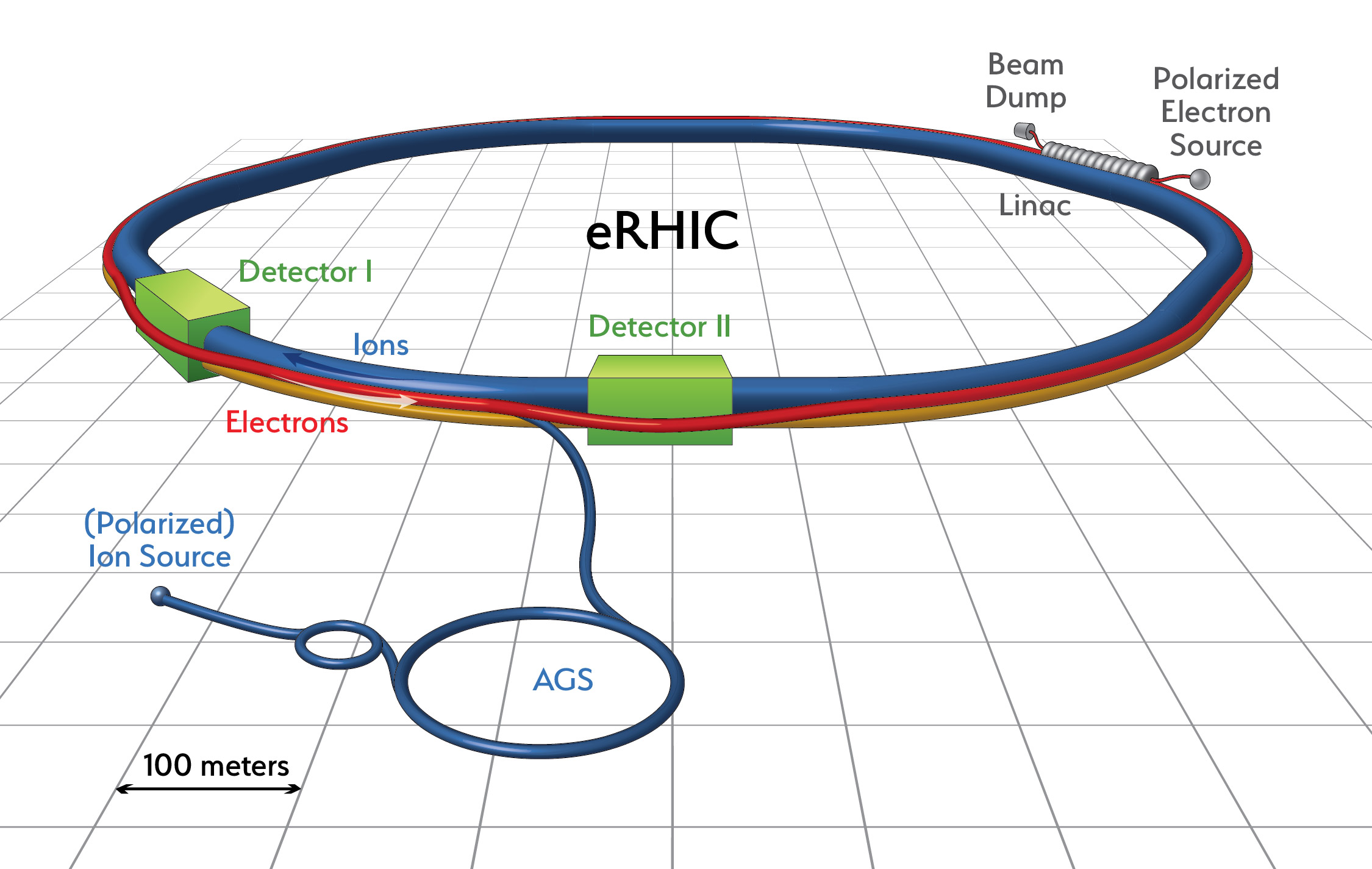 eRHIC (BNL)
Add e Rings to RHIC facility: Ring-Ring (alt. recirculating Linac-Ring)
Electrons up to 18 GeV  
Protons up to 275 GeV
√s=30-140 √(Z/A) GeV
L ≈ 1×1034 cm-2s-1 at Ös=105 GeV
2 IRs
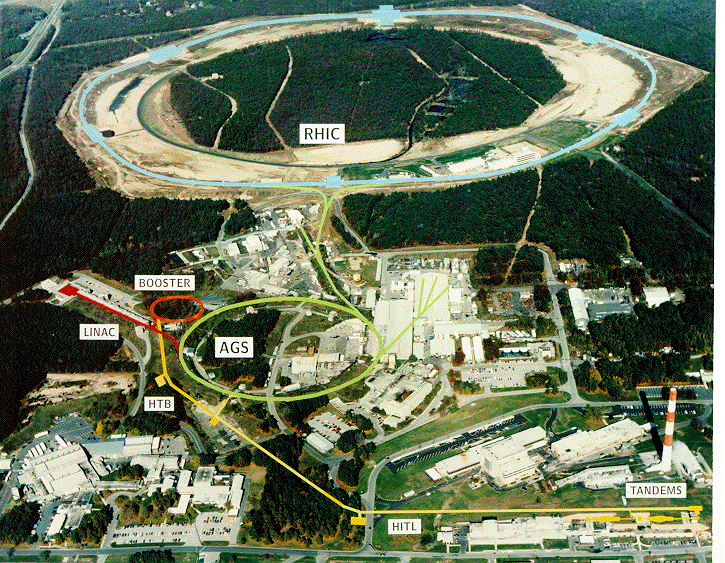 Psync ~ E4
eRHIC: pre-CDR in preparation
[Speaker Notes: The designed frequency matching scheme allows operation with hadron energies down to 40 GeV/u, but the energies between 46 and 98 GeV/u cannot be used.]
US Electron Collider: JLEIC Option
JLEIC (JLab)
Figure-8 Ring-Ring Collider, use of CEBAF as injector
Electrons 3-10 GeV
Protons 20-100 GeV
e+A up to √s=40 GeV/u
e+p up to √s= 64 GeV
L ≈ 2×1034 cm-2 s-1 at √s=45 GeV
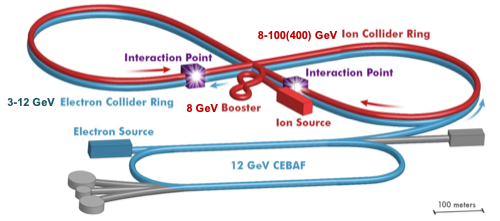 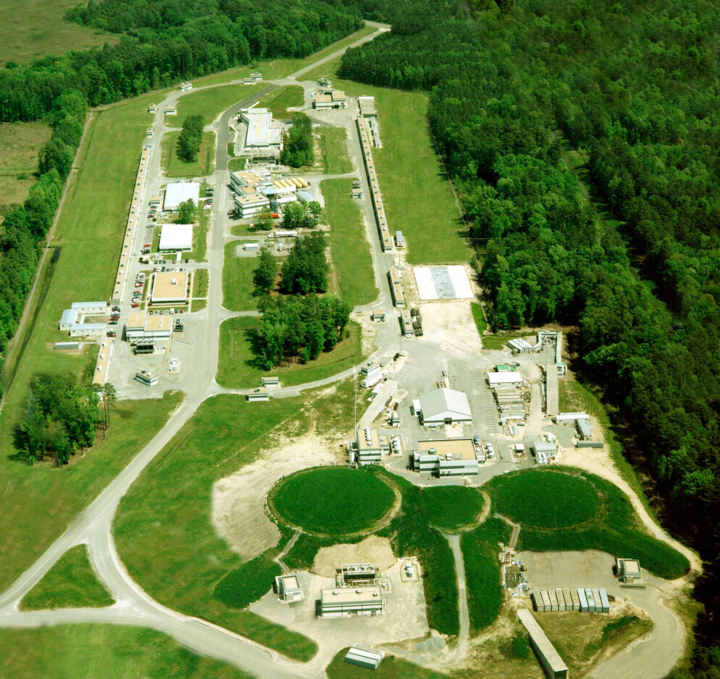 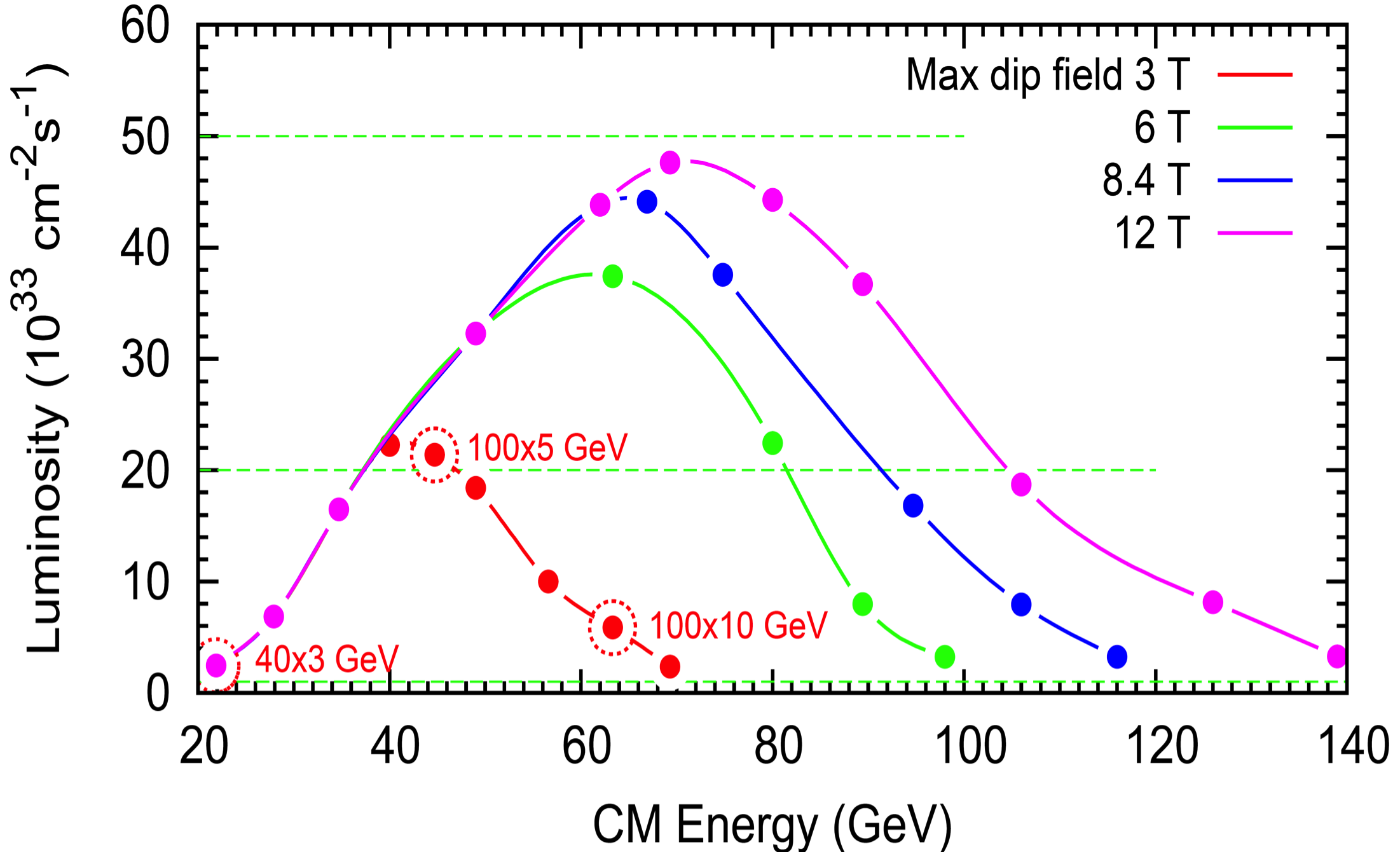 arXiv:1504.07961
[Speaker Notes: The designed frequency matching scheme allows operation with hadron energies down to 40 GeV/u, but the energies between 46 and 98 GeV/u cannot be used.]
Status of US Based EIC?
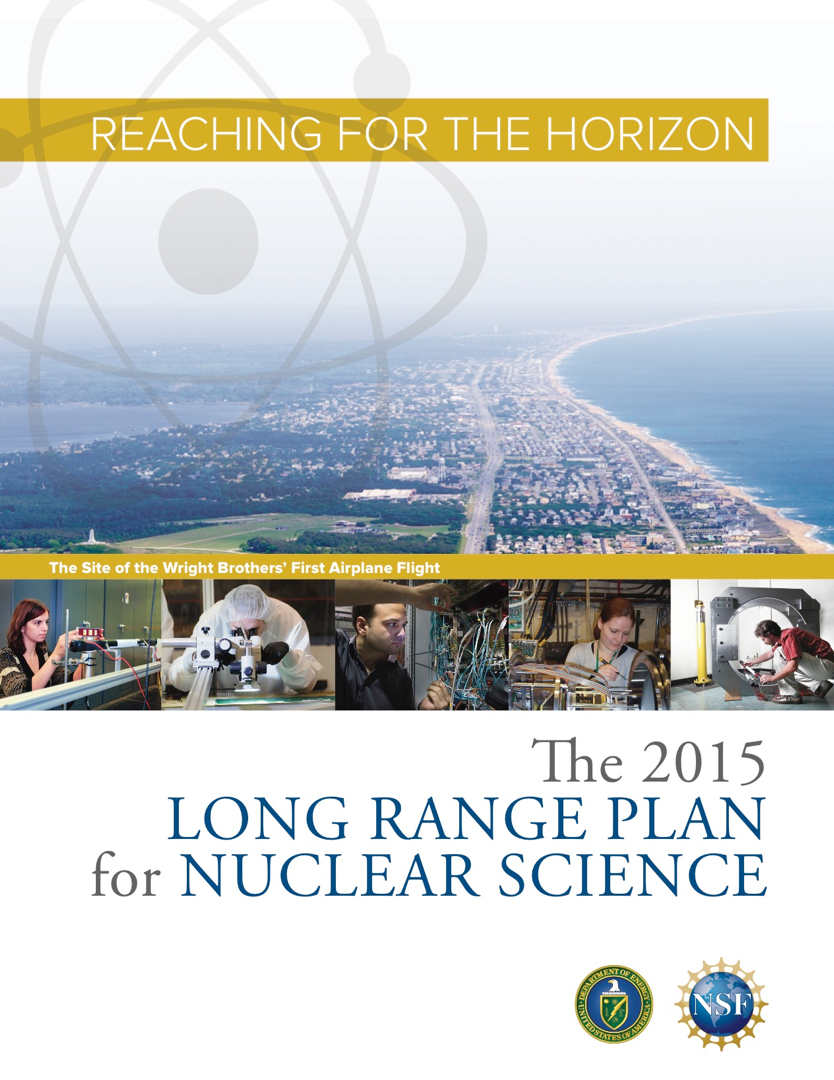 2015: 
US Nuclear Physics Long Range Plan:
“We recommend a high-energy high-luminosity polarized EIC as the highest priority for new facility construction following the completion of FRIB.”
2018: National Academy EIC Review 
“An EIC—with its exceptionally powerful probing capability—would uniquely address profound, fundamental questions about nucleons (neutrons and protons) and their assembly into nuclei of atoms …”
https://www.nap.edu/catalog/25171/an-assessment-of-us-based-electron-ion-collider-science
Department of Energy Process
DOE’s Order 413.3B outlines a series of staged project approvals, referred to as a “Critical Decision (CD)”
CD-0 – Approve Mission Need
CD-1 – Approve Alternative Selection and Cost Range
CD-2 – Approve Performance Baseline
CD-3 – Approve Start of Construction
CD-4 – Approve Start of Operations or Project Completion
Where is the EIC in this Process?
At the very beginning!
CD-0 expected this calendar year (2018)
Important step since the EIC is becoming a “project” and not just a cool idea
We hope it will be more like this
Site Selection
somewhere between CD-0 and CD-1
DOE has not hinted how this process will look like
rather than this
Detectors
Setting the Stage: EIC Detector(s)
Consensus within the EIC community:
A least 1 general purpose detector
Needs for a second detector - majority favors a second general purpose detector instead of more specialized detector
Arguments for 2 detectors similar as for every collider
The 2 detectors should be complementary (different strengths) - success of combined HERA data is good example
Both machine designs include at least 2 IRs
General Purpose EIC Detectors
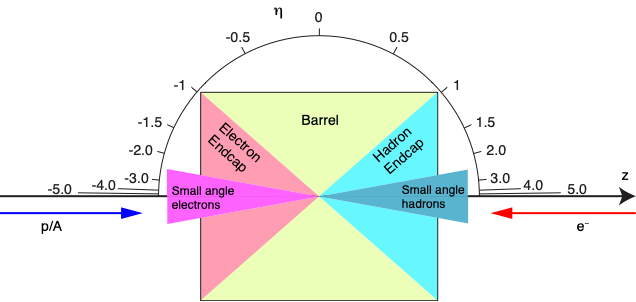 Backward
Forward
General Purpose EIC Detectors
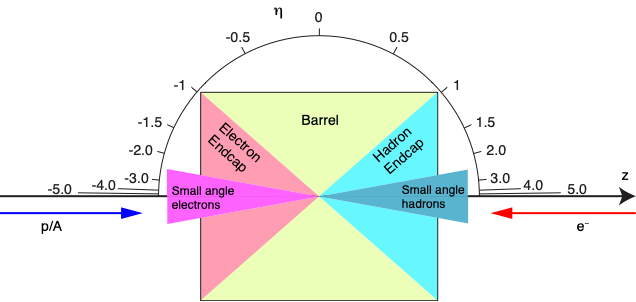 Backward
Forward
Magnet
Originally many solutions discussed (Dipole, Toroid, …)
Focus now on Solenoidal Magnet
Compact EIC detector requires large fields: B ~ 3T
Available magnet: BaBar B = 1.5 T
No ongoing R&D
General Purpose EIC Detectors
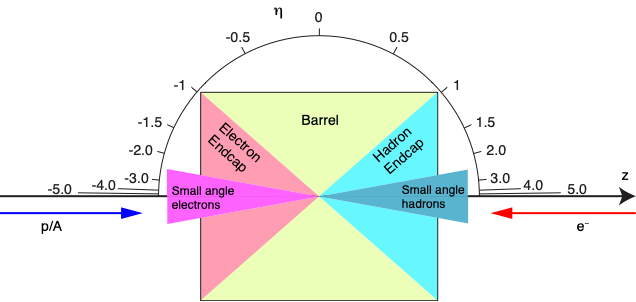 Backward
Forward
blue = ongoing R&D
Polarization/Luminosity
Electron Polarization: Compton Process (need 1% or better) 
Proton/Light Ion Polarization: experience from RHIC but tighter requirements at EIC
Luminosity Measurements
General Purpose EIC Detectors
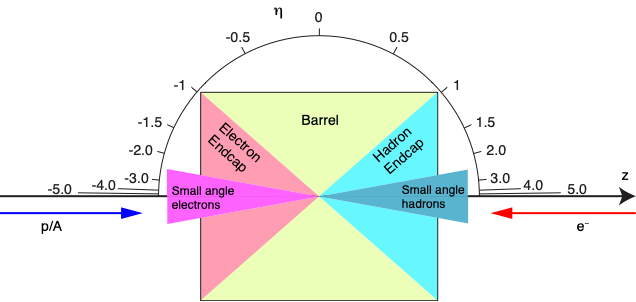 Backward
Forward
blue = ongoing R&D
Barrel
Si-Vertex tracker: low X/X0, resolve charm vertices Þ MAPS, …. 
Main tracker: p, dE/dx Þ TPC, Si-Tracker, GEM, MMG, μRWELL, …
Particle ID (PID): p < 10 GeV Þ DIRC, EMCal, …
EM Calorimetry: e/h, g, p0, …
Hadron Calorimetry: jets (neutral component) Þ optional
Muon Detector: vector mesons Þ optional
General Purpose EIC Detectors
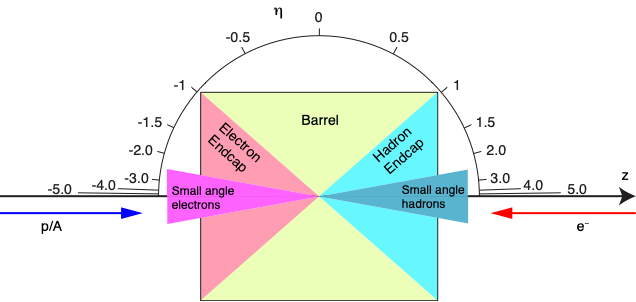 Backward
Forward
Forward
Si-Vertex tracker: resolve charm vertices Þ MAPS, …. 
Tracker: p Þ GEM, MMG, μRwell, …
Particle ID (PID): p < 50 GeV Þ RICH, TRD, …
EM Calorimetry: E, e/h, g, p0, …
Hadron Calorimetry: E, e/h, jets Þ high resolution needed
General Purpose EIC Detectors
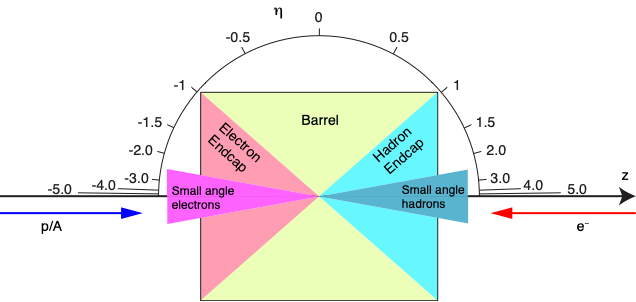 Backward
Forward
Very Forward
Nuclear Breakup/Fragments: ZDC, Roman Pots, Forward proton detector
Proton pT, t measurement: Roman Pots
General Purpose EIC Detectors
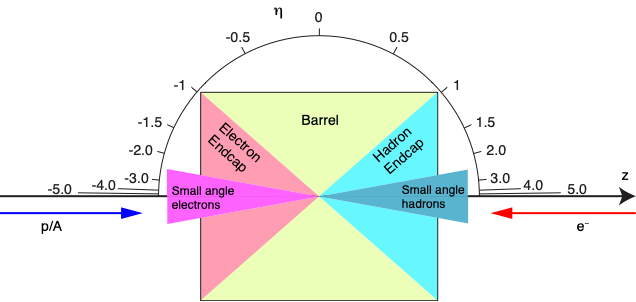 Backward
Forward
Backward
Si-Vertex tracker 
Tracker: p Þ GEM, MMG, μRwell, …
Particle ID (PID): Þ RICH, EMCal
EM Calorimetry: E, e/h  Þ high resolution needed
General Purpose EIC Detectors
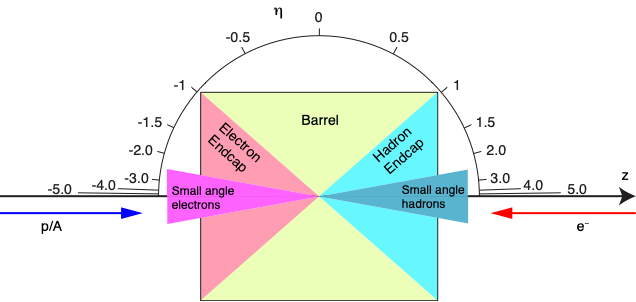 Backward
Forward
Very Backward
Access to low Q2 region: Low Q2 tracker
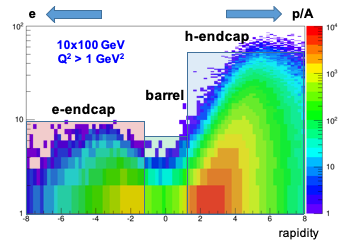 Challenges
Big View:
Hermetic detector, low mass inner tracking
good PID (e and π/K/p)
extreme requirements in forward region 
Good calorimetry
HCAL: extreme req. in forward region
EMCAL: extreme req. backwards region
Moderate radiation hardness requirements, low pile-up, low multiplicity
Challenges: 
PID
EMCal at 2%/√E
p (GeV/c)
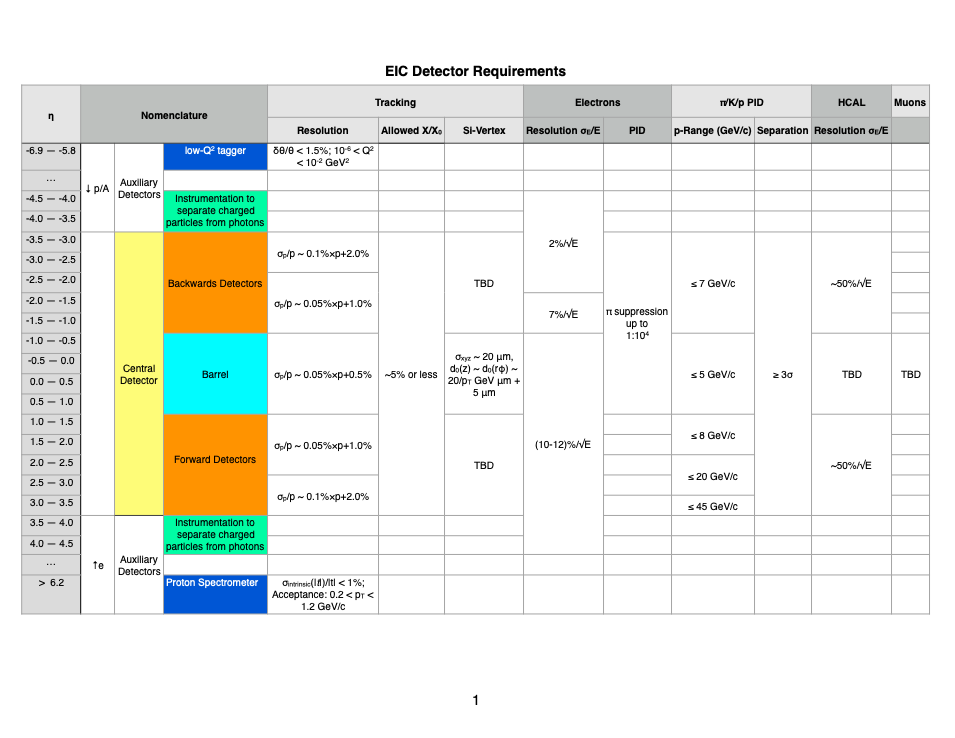 R&D Driver: Requirements
From R&D Handbook (later more)
Generic EIC Detector Concepts
Brookhaven concept: BEAST
Jefferson lab  concept: JLEIC
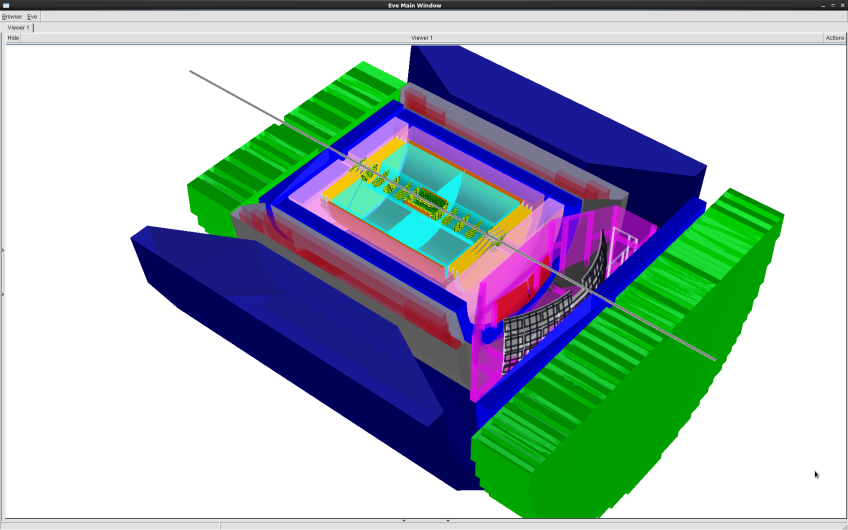 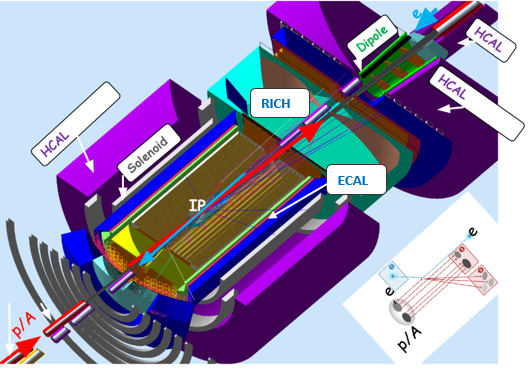 Current Concepts
Important as test bed for detector R&D
Each attempt to match requirements
Nothing is cast in stone 
Will evolve as new concepts are developed
sPhenix → ePhenix
Argonne concept: TOPSiDE
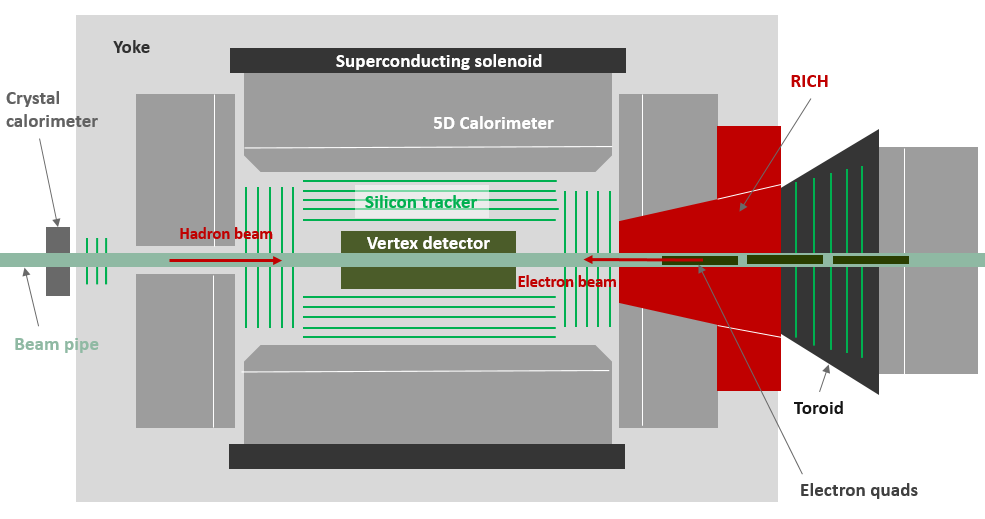 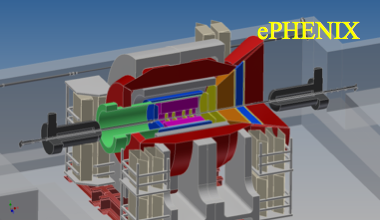 BEAST (Brookhaven eA Solenoidal Tracker)
-3.5 < h < 3.5: Tracking & e/m Calorimetry (hermetic coverage)
hadronic calorimeters
e/m calorimeters
RICH detectors
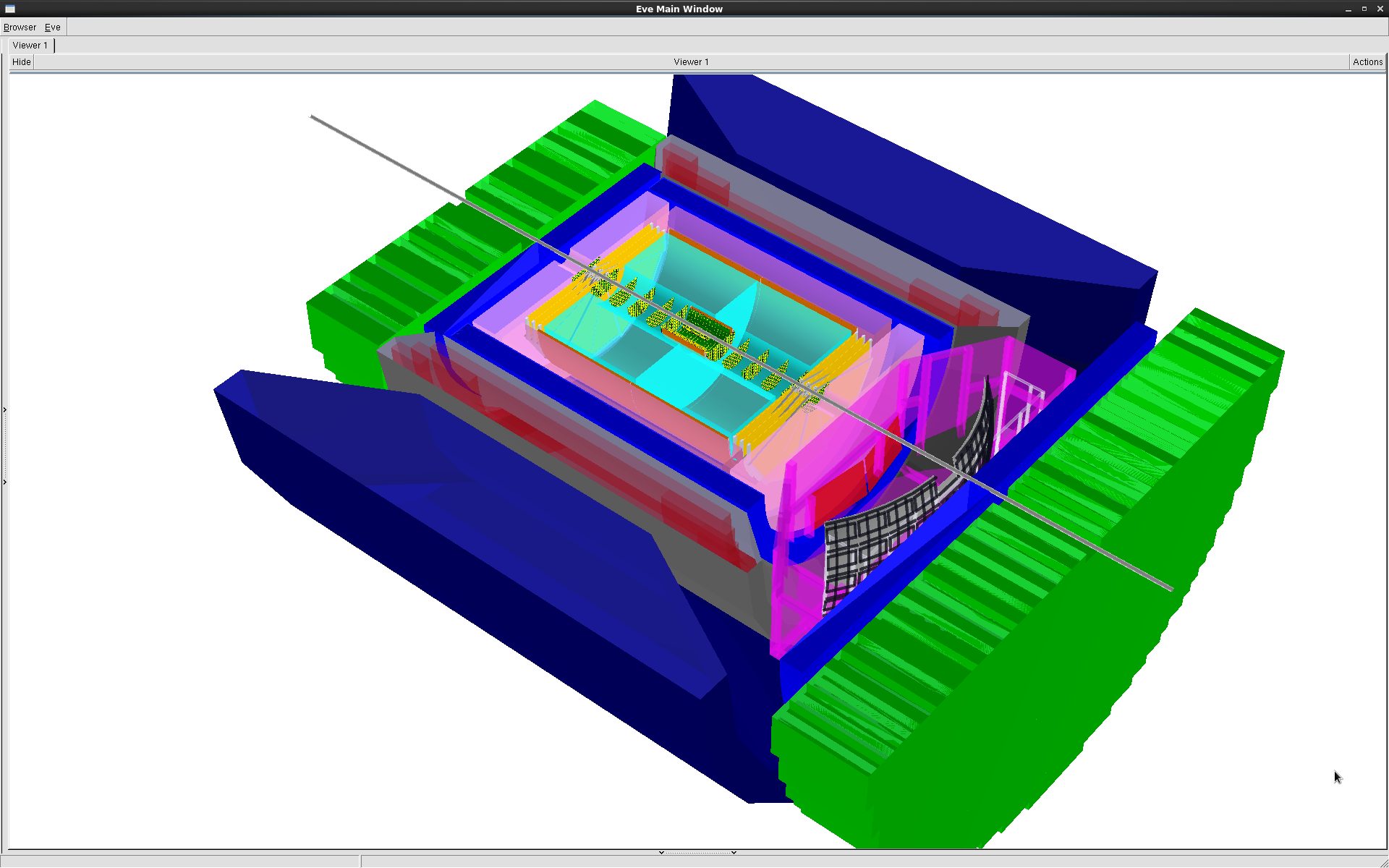 9.0m
hadrons
electrons
silicon trackers
TPC
GEM trackers
Micromegas barrels
3T solenoid cryostat
magnet yoke
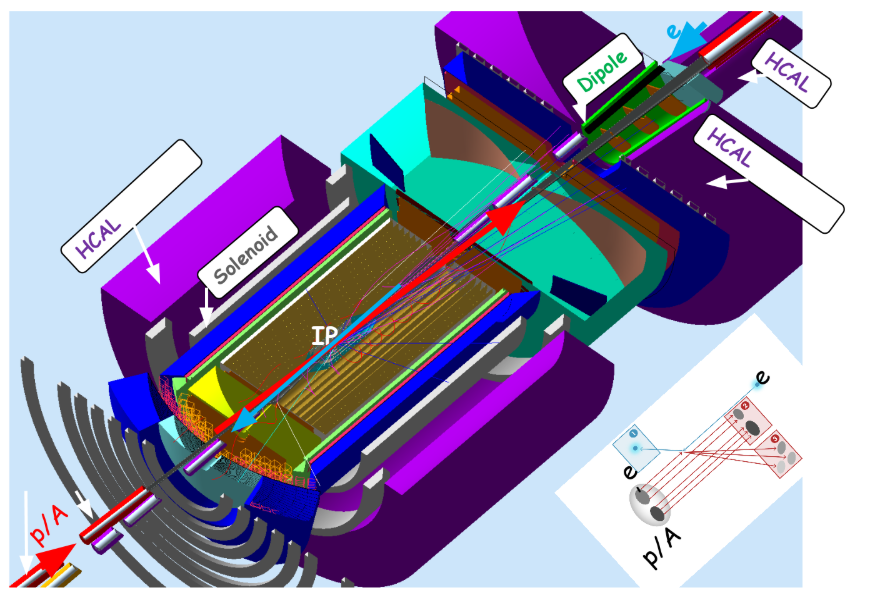 ECAL
RICH
JLEIC Concept Detector
Similar concept to BEAST
Vertex detector
Central tracker (all options – TPC considered)
Forward tracking
Cerenkov detectors 
Electromagnetic calorimeters
Hadron calorimeter in the forward and barrel region (new), possible in rear direction
Muon chambers considered